MARKETPLACE 2024
NASHVILLE, TN
JANUARY 13-16
FINAL MARKETPLACE 2024 STATISTICS
More than: 
2800 people attended the show.1039 motorcoach and tour operators were in attendance 335 motorcoach and tour operator delegates took appointments all week 43 appointments on average were prescheduled for each seller107,892 business appointments123 sponsors ($860,070) Plus: 295 Associate service & product suppliers attended 47 associate product and service suppliers and allied associations exhibited at MKPL Networking Floor offered 8 motorcoaches and 135 exhibitors $35,300 raised for Strings for Hope
FINAL MARKETPLACE 2024 EVALUATION
FINAL MARKETPLACE 2024 EVALUATION
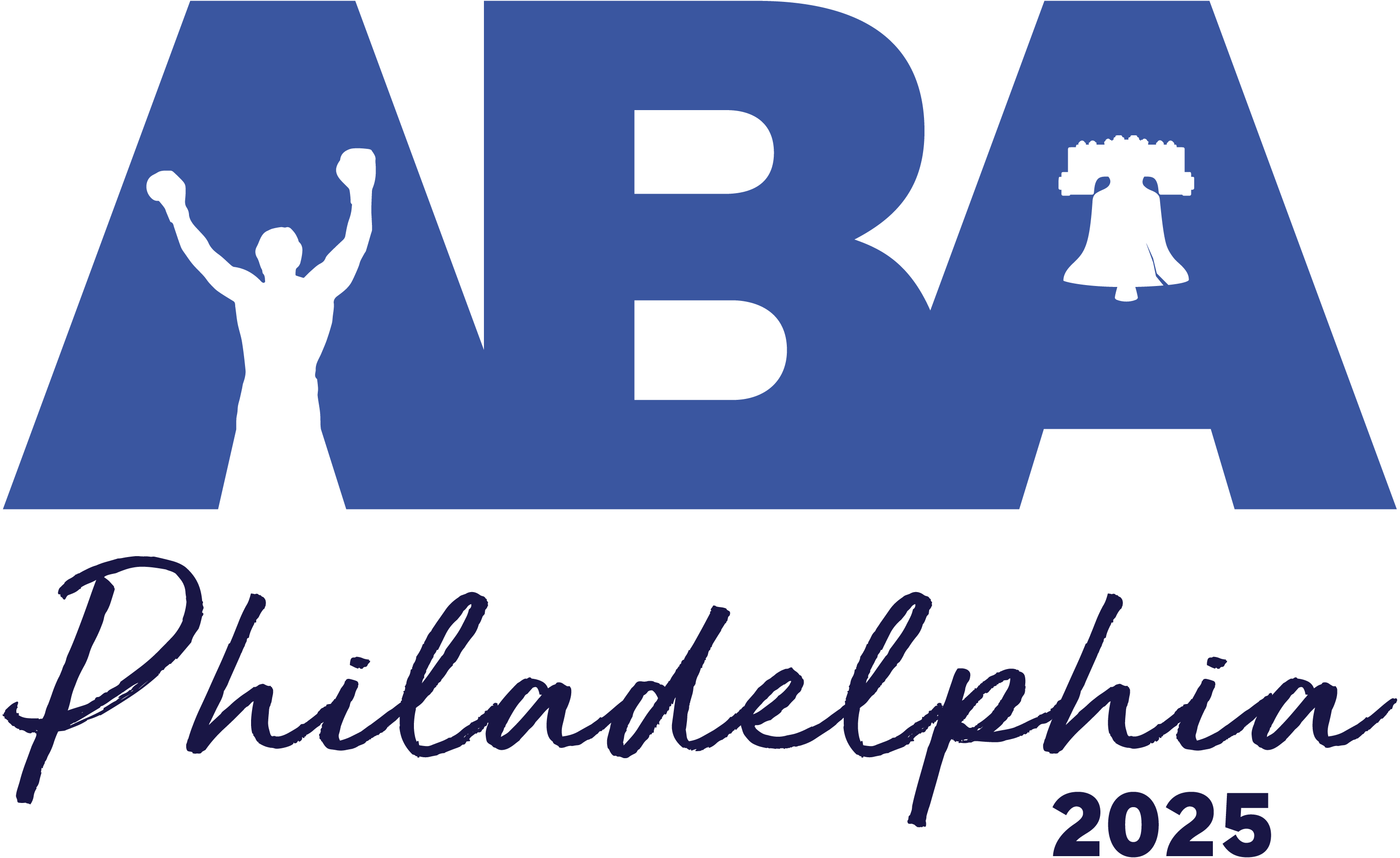 Location | Pennsylvania Convention Center

Hotels | 4 Host Hotels

Registration Opens | May 1
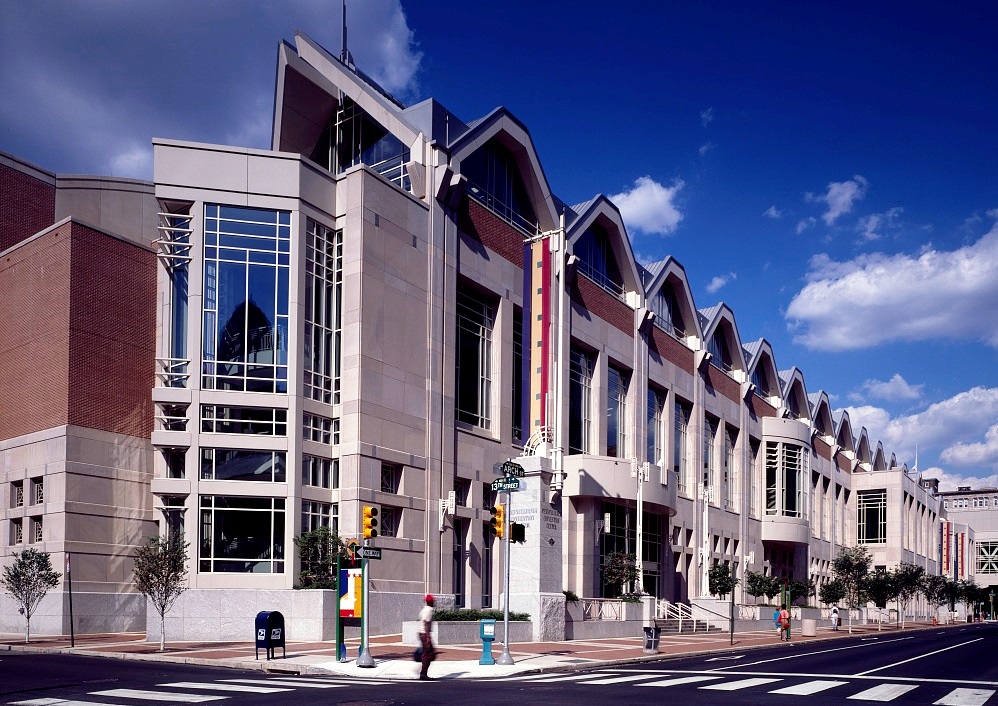 NEW FOR MKPL 2025

Transportation | ABA 
Housing Bureau | ABA
Union Labor | Budget Impact
Tours (Sightseeing and FAM) | Philadelphia
Evening Event | New Jersey
PHiL Hospitality Grant | Based on Room Nights
Non-Appointment Registration Fee for Operators
Advance Registration for Operators
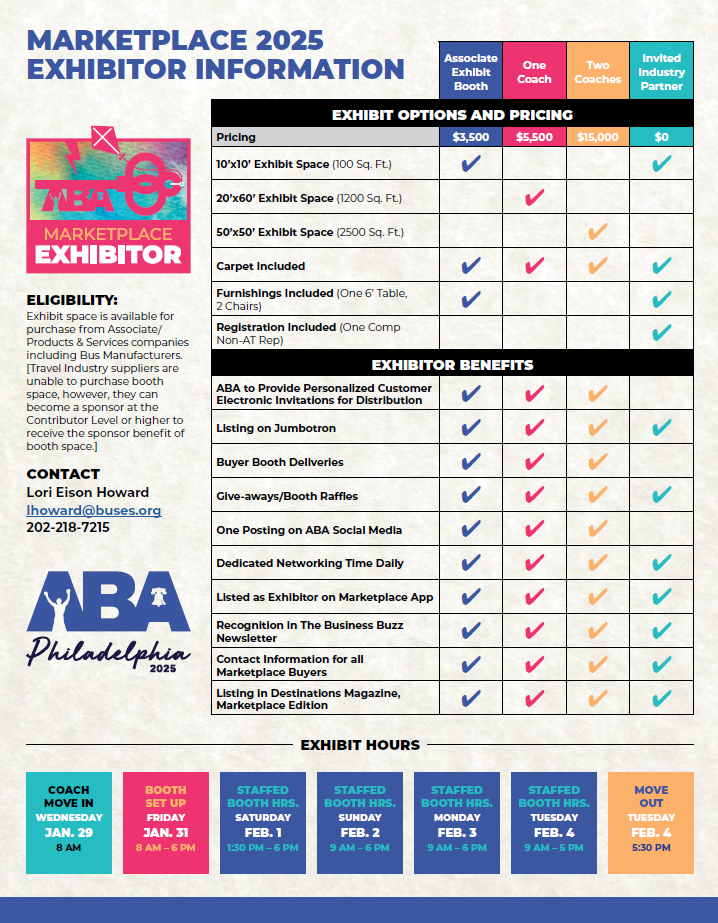 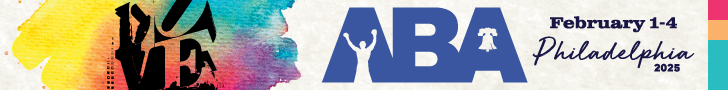 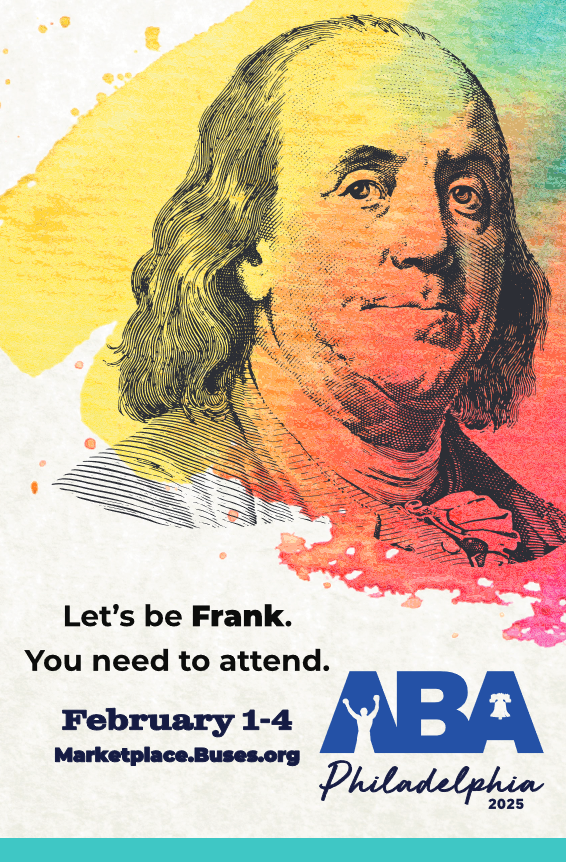 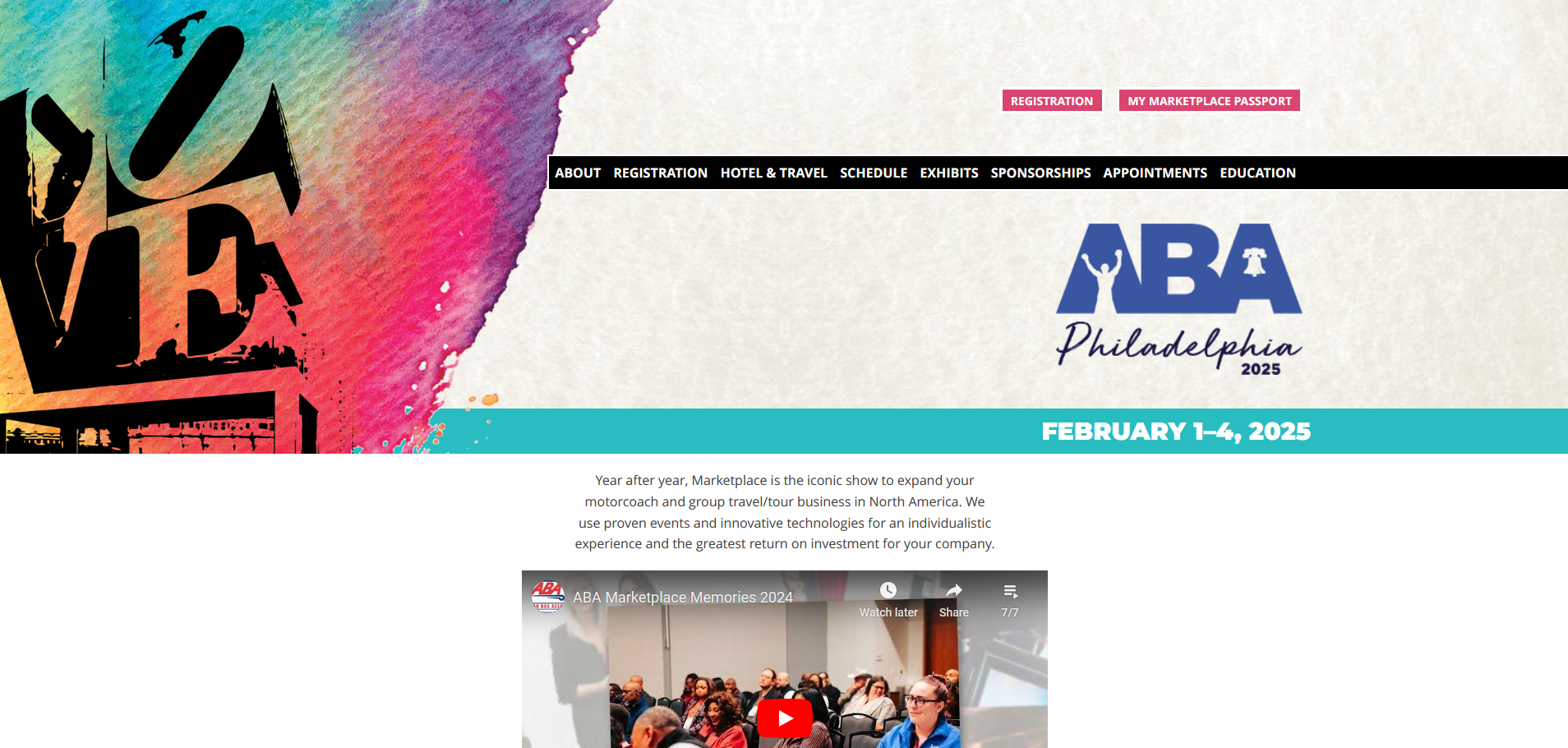 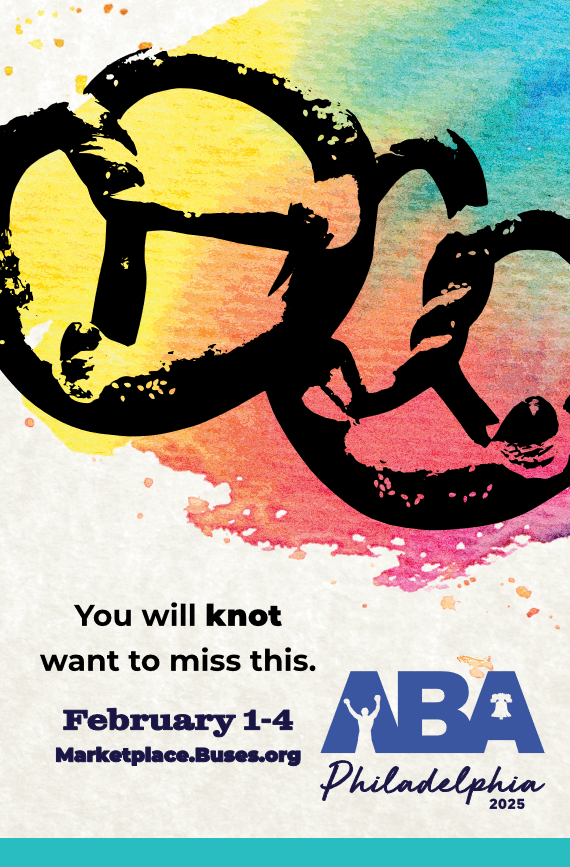 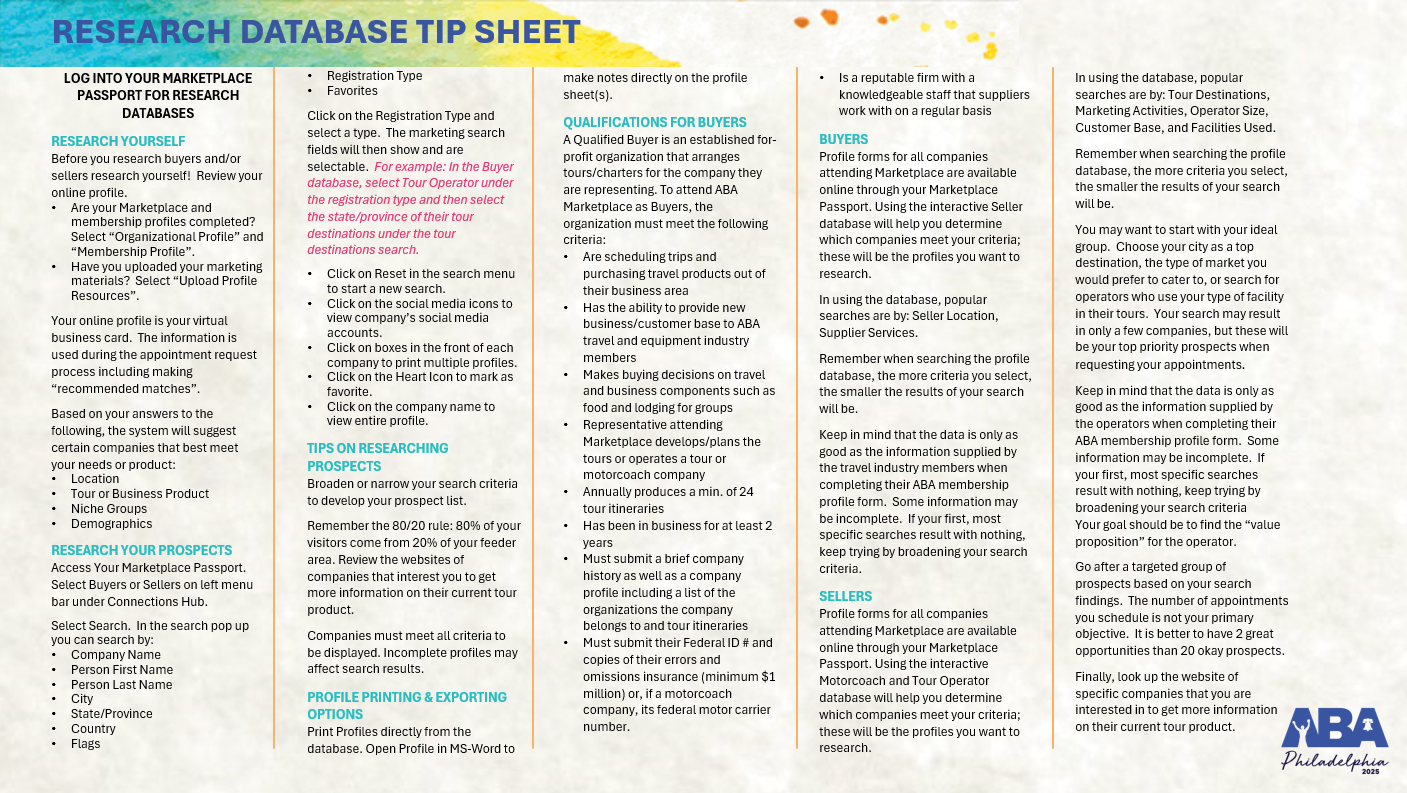 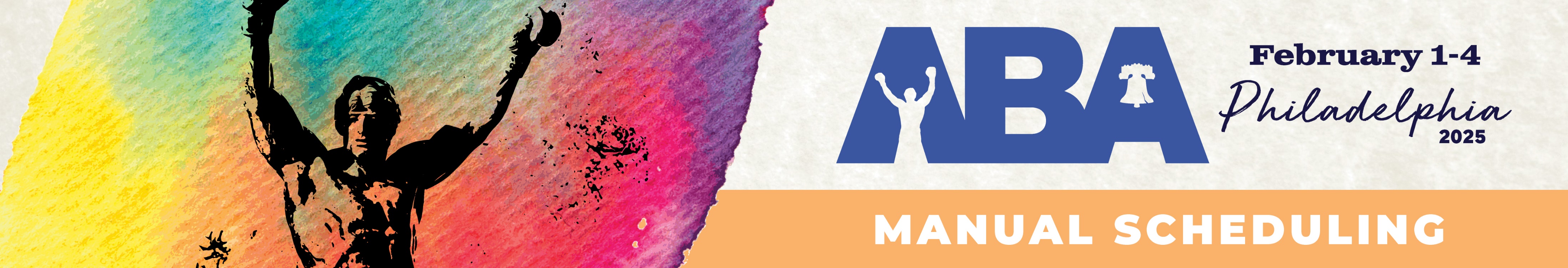 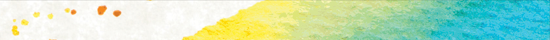 SCHEDULE OF EVENTS
Thursday, Jan. 30
12:00 pm – 5:00 pm
Registration Open

2:00 pm – 5:00 pm
National Bus Traffic Association MeetingNBTA Members Only

Friday, Jan. 31
8:00 am – 5:00 pmIMG Registration Open

8:00 am – 12:00 pmIMG Exhibitor Set Up

8:00 am – 6:00 pm
Registration Open
Sightseeing Ticket Pick-Up Open
Exhibitor/Sponsor Move-In

9:00 am – 5:00 pm
National Bus Traffic Association MeetingNBTA Members Only 

10:00 am – 6:00 pm
Airport Shuttles

1:00 pm – 2:00 pm
IMG Opening Session

1:00 pm – 6:00 pm
Women in Buses Day
2:00 pm – 5:00 pm
IMG Maintenance Session
IMG Safety Session

3:00 pm – 4:00 pm
School Bus Council Meeting
4:00 pm – 5:00 pm
ABA Board of Directors Executive Committee MeetingInvitation Only

Saturday, Feb. 1
7:00 am – 5:00 pm
IMG Registration Open 

7:00 am – 8:30 pm
Sightseeing Ticket Pick-Up Open

7:00 am – 6:00 pm
Registration Open 

8:00 am – 5:00 pm
IMG Vendor Exhibits
IMG Maintenance Session
IMG Safety Session

8:00 am – 12:00 pm
ABA Board of Directors Breakfast/MeetingInvitation Only 

9:00 am – 1:00 pm
Sightseeing Tours 

10:00 am – 2:00 pm
Airport Shuttles

10:00 am – 5:30 pm
Education Seminars

12:00 pm – 1:00 pm
IMG Tailgate Lunch

12:15 pm – 2:00 pm
Next Era Leadership Council Lunch and Meeting  
Invitation Only


1:00 pm – 3:00 pm
IMG Best Ideas Contest

1:30 pm – 6:00 pm
Networking Floor Reception
2:00 pm – 3:00 pm
African American Motorcoach Council Meeting
Hispanic Motorcoach Council Meeting

3:30 pm – 4:30 pm
Diversity, Equity & Inclusion Committee Meeting

5:30 pm – 6:30 pm
Operator Reception
7:00 pm
ABA Board of Directors DinnerInvitation Only 

7:00 pm
Experience Philadelphia on Your Own

Sunday, feb. 2
7:00 am – 5:00 pm
IMG Registration Open 

7:00 am – 6:00 pm
Registration Open 

7:45 am – 8:45 am 
Operator Breakfast
8:00 am – 5:00 pm
IMG Vendor Exhibits
IMG Maintenance Session



9:00 am – 5:30 pm
Bus Industry Safety Council Meetings

9:00 am – 5:47 pm
DMO/Receptive Appointment Sessions

9:30 am – 5:30 pm
Education Seminars

12:16 pm – 2:30 pm
All-Delegate Lunch and Annual Meeting
12:30 pm – 1:30 pm
IMG Lunch

4:00 pm – 6:00 pm
IMG Board Meeting

7:00 pm – 9:30 pm 
All-Delegate Evening EventSponsored by Philadelphia CVB

Monday, feb. 3
7:00 am – 6:00 pm
Registration Open 

7:45 am – 8:45 amOperator  Breakfast
9:00 am – 5:47 pm
Lodging/Attraction/Associate/Allied Appointment Sessions

9:30 am – 5:30 pm
Education Seminars 

9:30 am – 5:30 pm
BISC/BusMARC Meetings 


12:16 pm – 2:30 pm
All-Delegate Lunch
7:00 pm – 10:00 pm
Dine Around Philadelphia

9:00 pm – 12:00 am
Foundation Afterglow

Tuesday, feb. 4
7:00 am – 6:00 pm
Registration Open 

7:45 am – 8:45 am
Operator Breakfast 
9:00 am – 3:00 pm
BusMARC Meetings Offsite

9:00 am – 5:03 pm
Lodging/Attraction/Associate/Allied Appointment Sessions

9:30 am – 12:00 pm
Education Seminars 

12:30 pm – 2:00 pm
All-Delegate Lunch
5:30 pm – 8:00 pm
Exhibitor Move-Out

7:00 pm – 9:00 pm
All-Delegate Evening EventSponsored by Reno-Sparks Convention & Visitors Authority 

Wednesday, feb. 5
5:30 am – 12:30 pm
Airport Shuttles
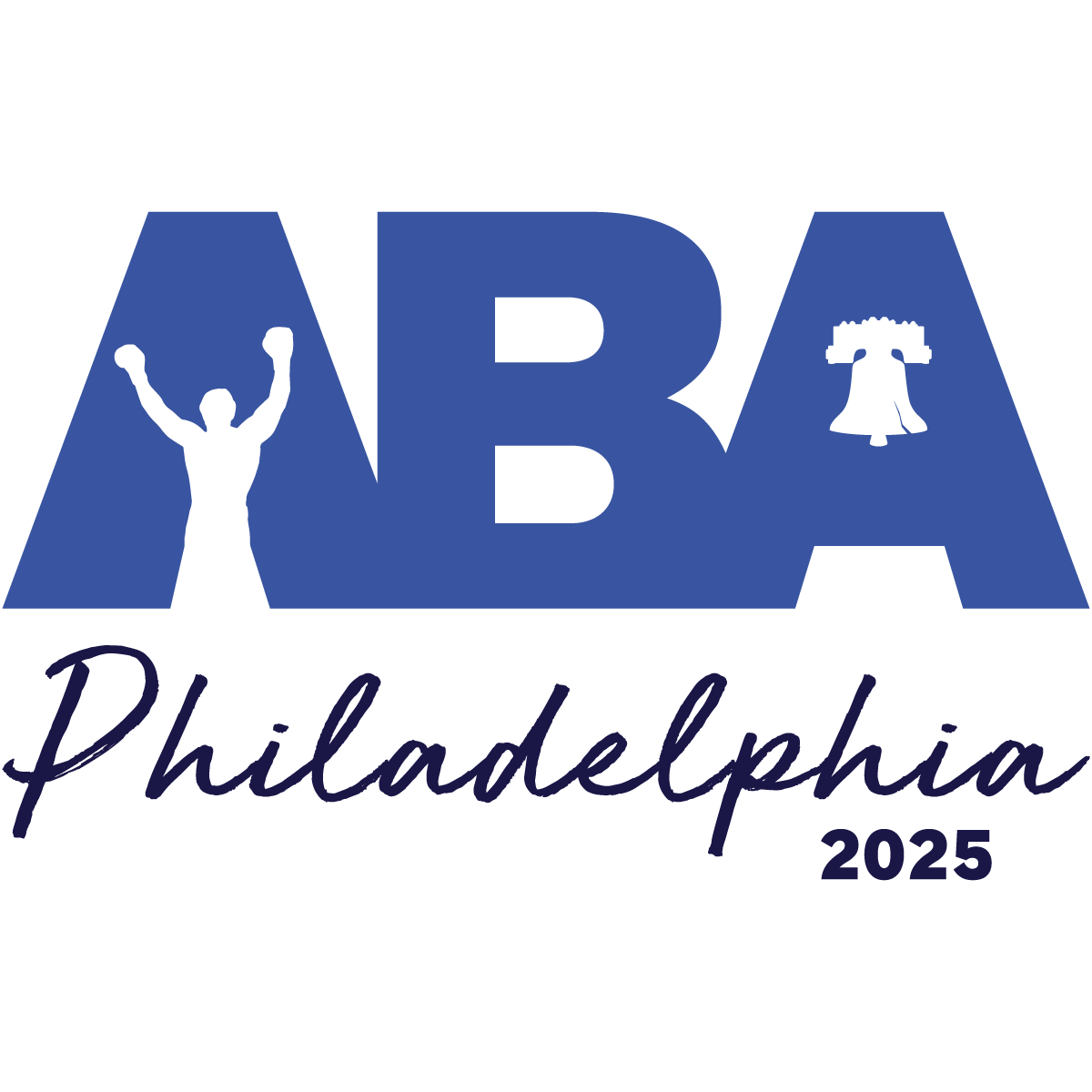 Future marketplace locations
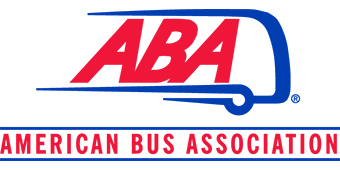 MARKETPLACE 2026RENO, NV | JANUARY 10-13
MARKETPLACE 2027CALGARY, AB| FEBRUARY 5-9
MARKETPLACE 2028CHARLOTTE, NC| JANUARY 22-25
Future board & foundation locations
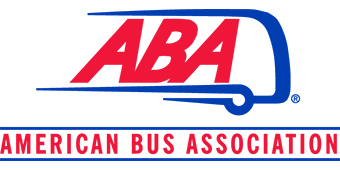 2024 FALL BOARD OF DIRECTORS MEETINGHOTEL HERSHEY| HERSHEY, PASEPTEMBER 25-26
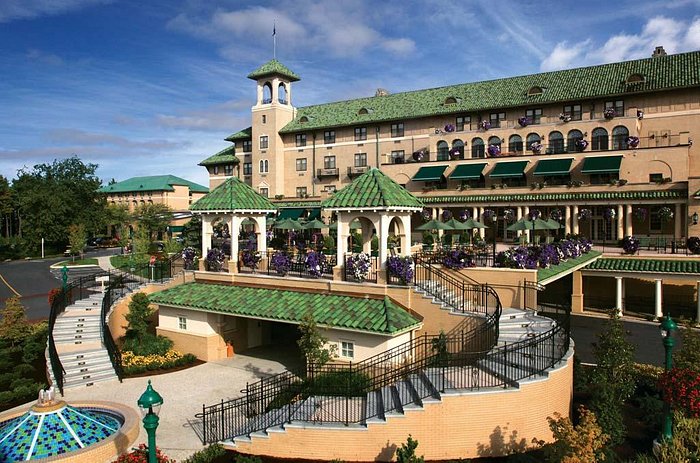 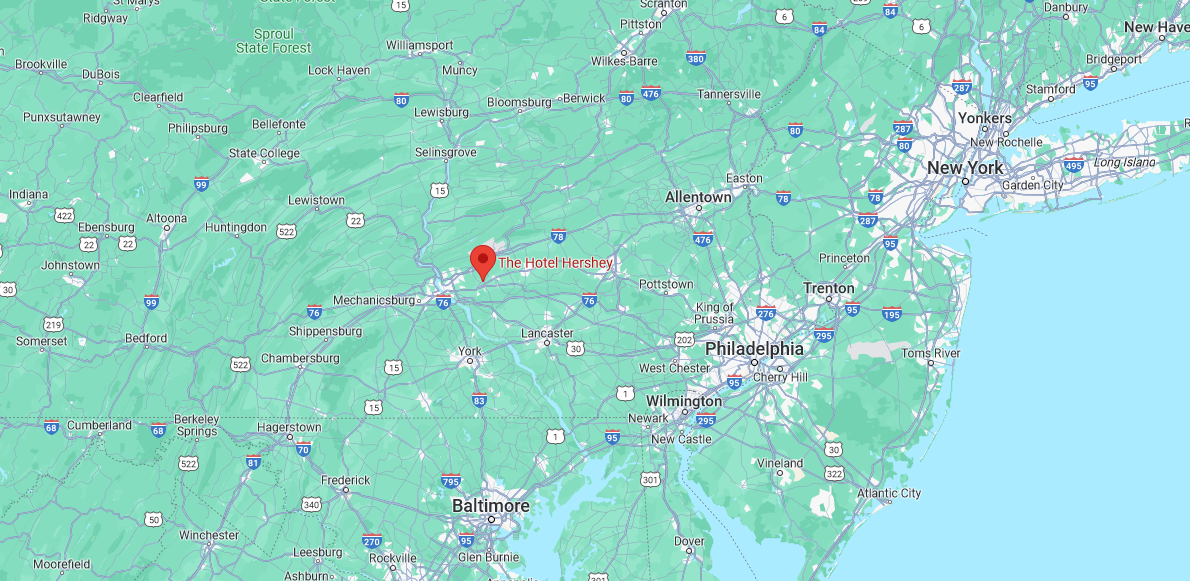 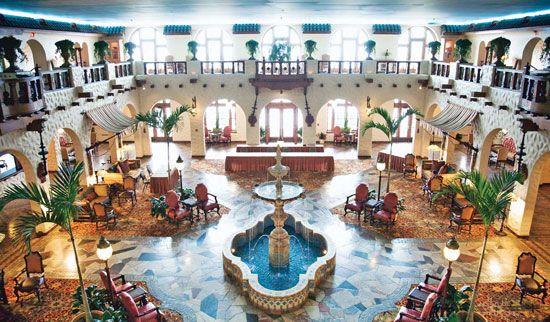 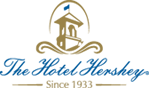 2024 FALL BOARD OF DIRECTORS MEETINGHOTEL HERSHEY| HERSHEY, PASEPTEMBER 25-26
2025 FALL BOARD OF DIRECTORS MEETINGDALLAS/FORT WORTH MARRIOTT HOTEL & GOLF CLUB AT CHAMPIONS CIRCLE | FORT WORTH, TXSEPTEMBER 15-16
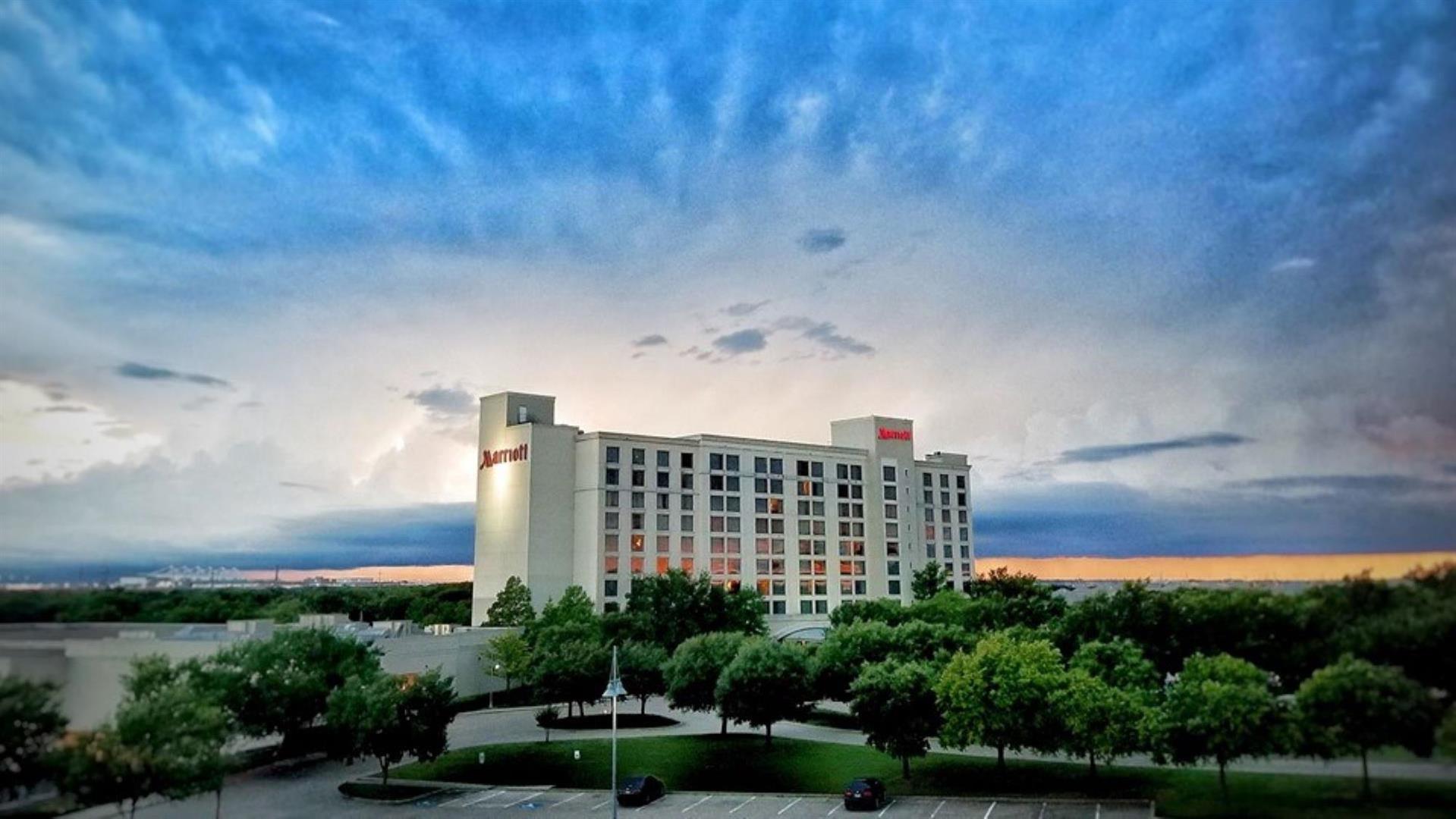 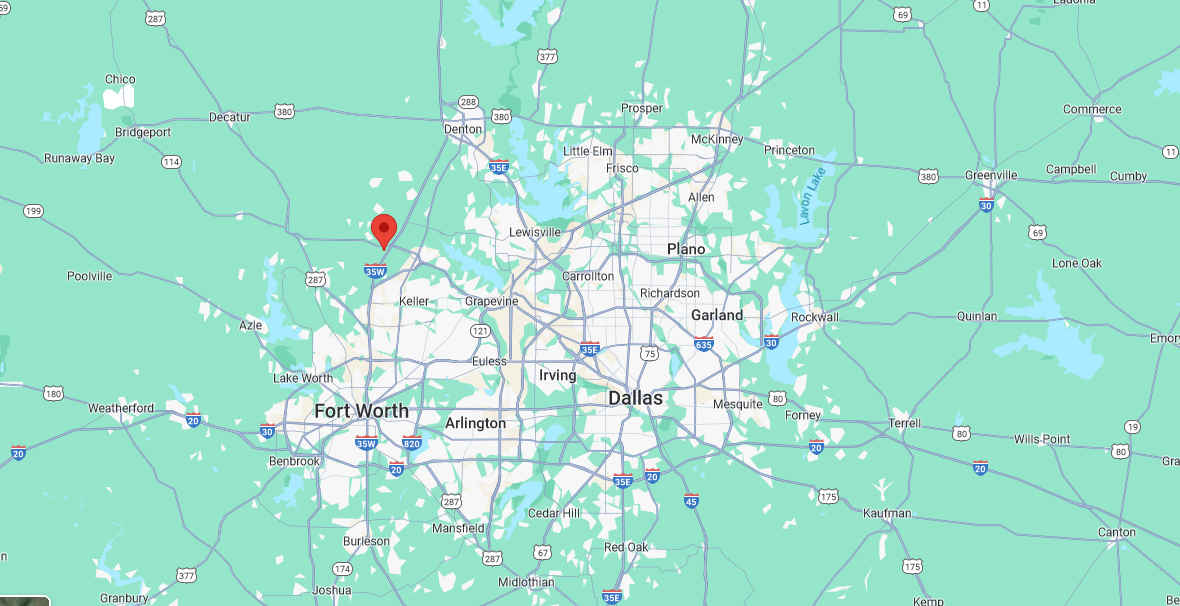 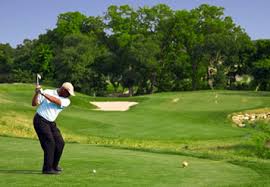 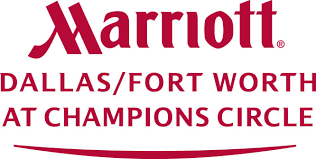 2025 spring BOARD OF DIRECTORS MEETINGMGM National harbor
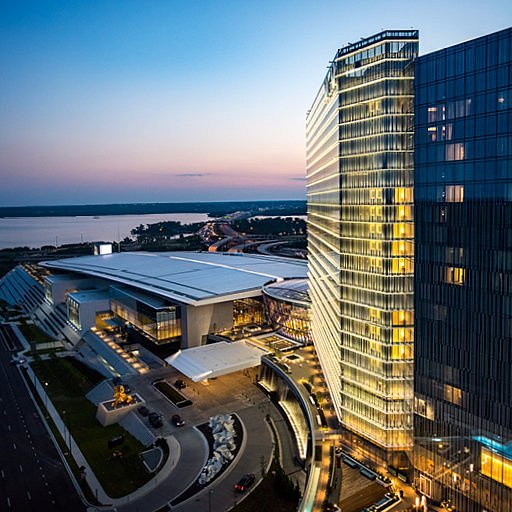 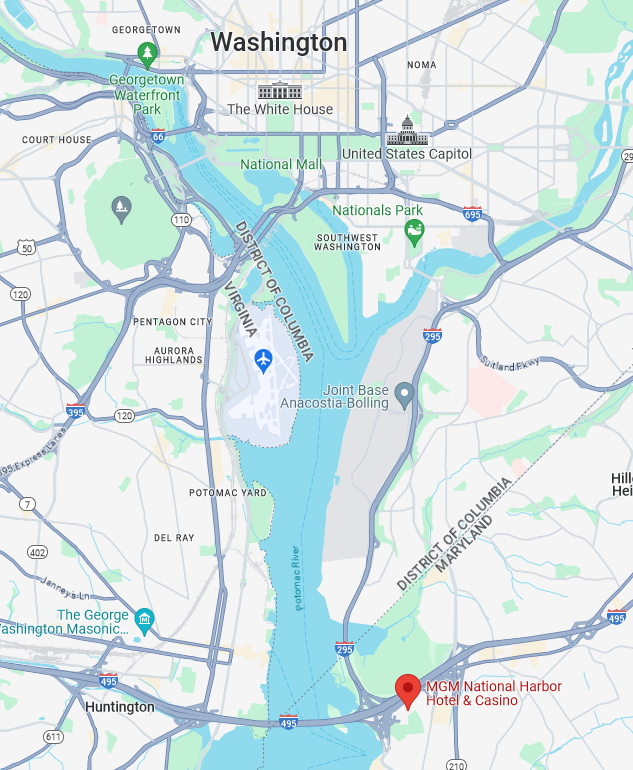 CONCESSIONS
Complimentary internet in meeting space and sleeping rooms
1 per 50 comp, cumulative
Three Week cut-off date for reservations
80% Cumulative Attrition
Guaranteed (1) complimentary upgrade to a Corner Suite for Chairman at group rate
Comp. Wi-fi in guestrooms, meeting space and throughout the property

F&B MINIMUM | $23,475ROOM RENTAL | Waived
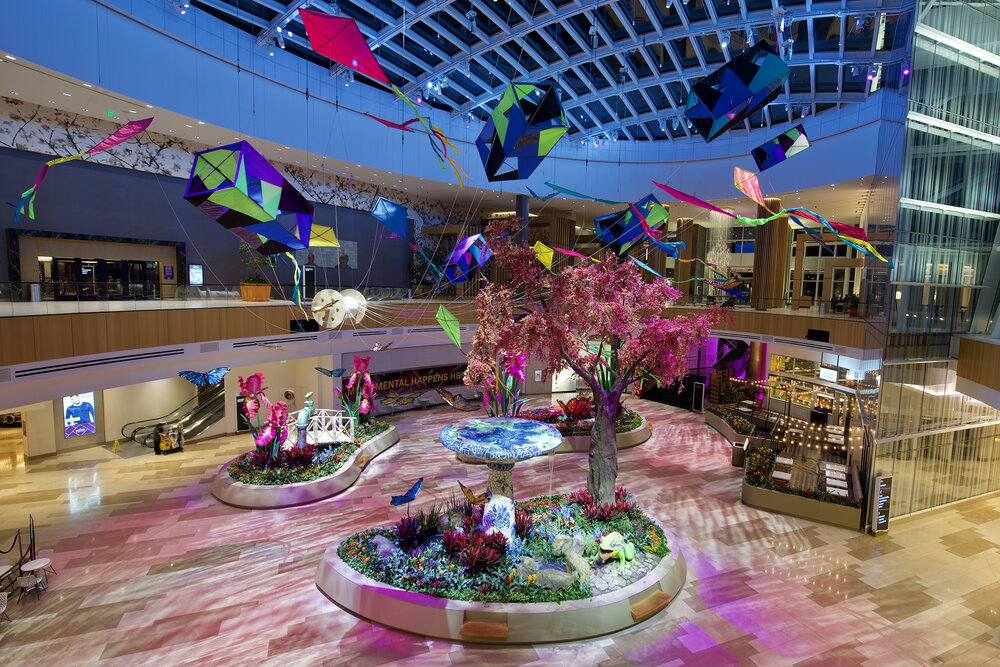 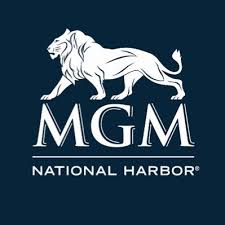 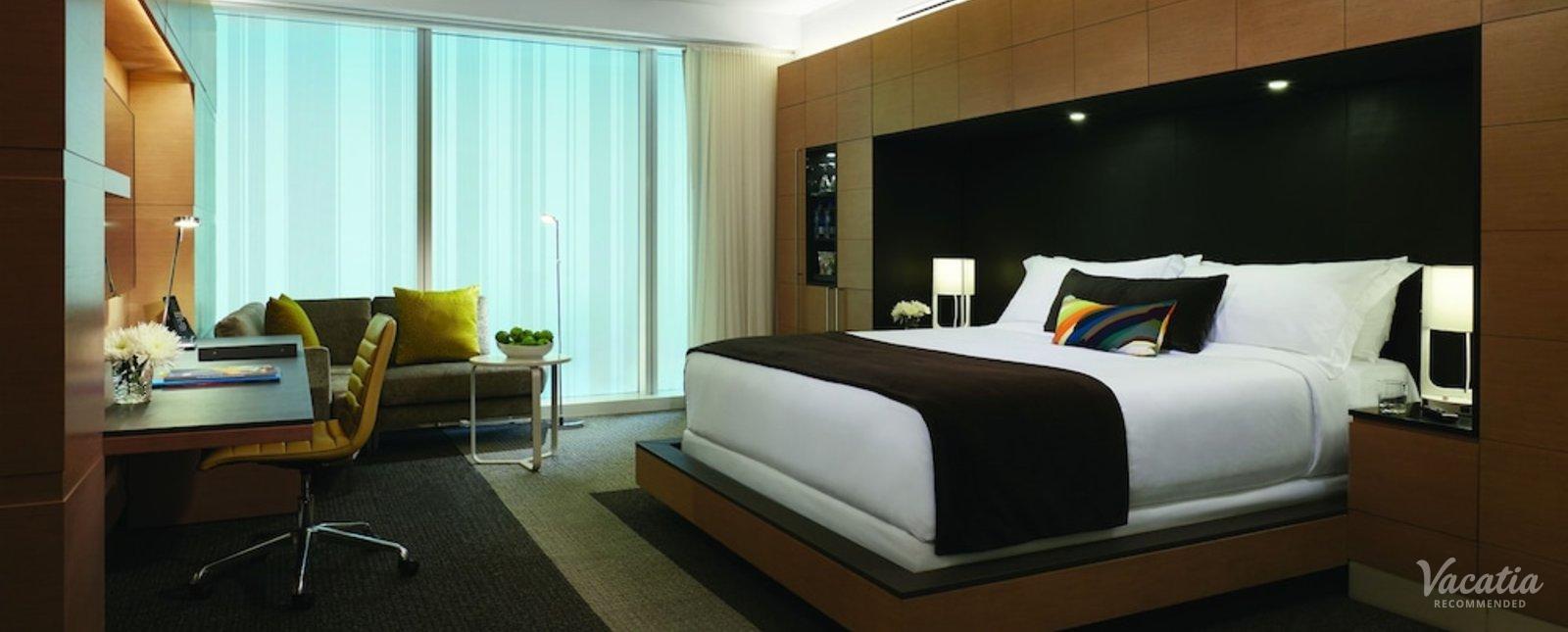 2025 spring BOARD OF DIRECTORS MEETINGthe alexandrian
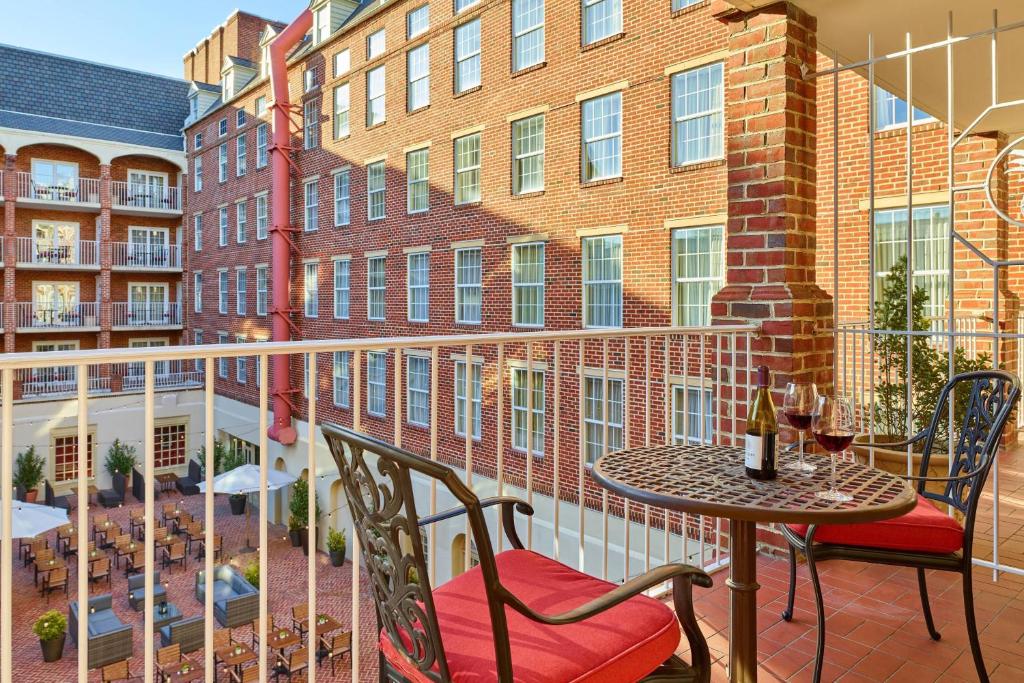 CONCESSIONS
Complimentary wireless internet in meeting space and guestrooms 
Two Chef’s Choice VIP Amenities Upon Arrival 
Two Guest Room Upgrades at the Group Rate 
$26 discounted parking for all attendees
20% Off A/V 
Waived destination fee (a $25.00 daily value) 
Group rates available 3 days pre/post (based on availability)

F&B MINIMUM | $18,000ROOM RENTAL | $1000 per Day
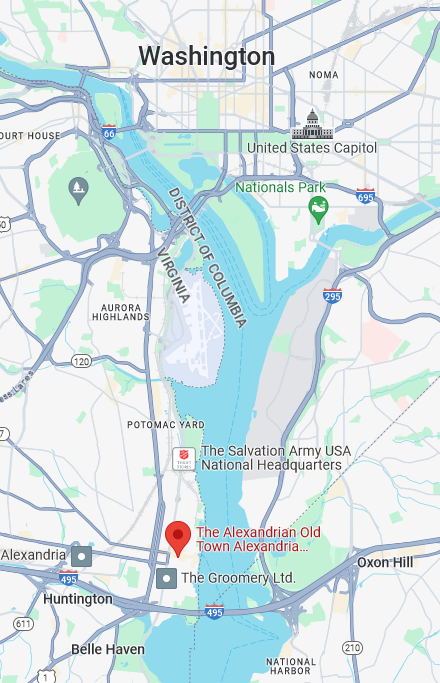 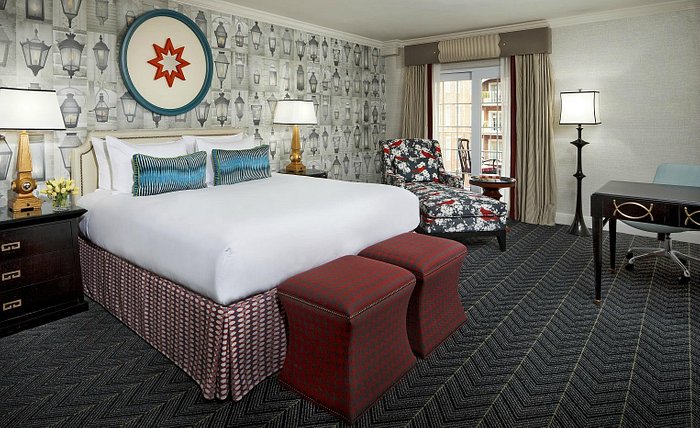 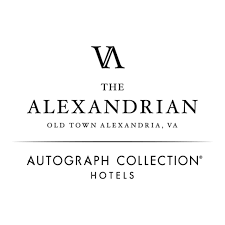 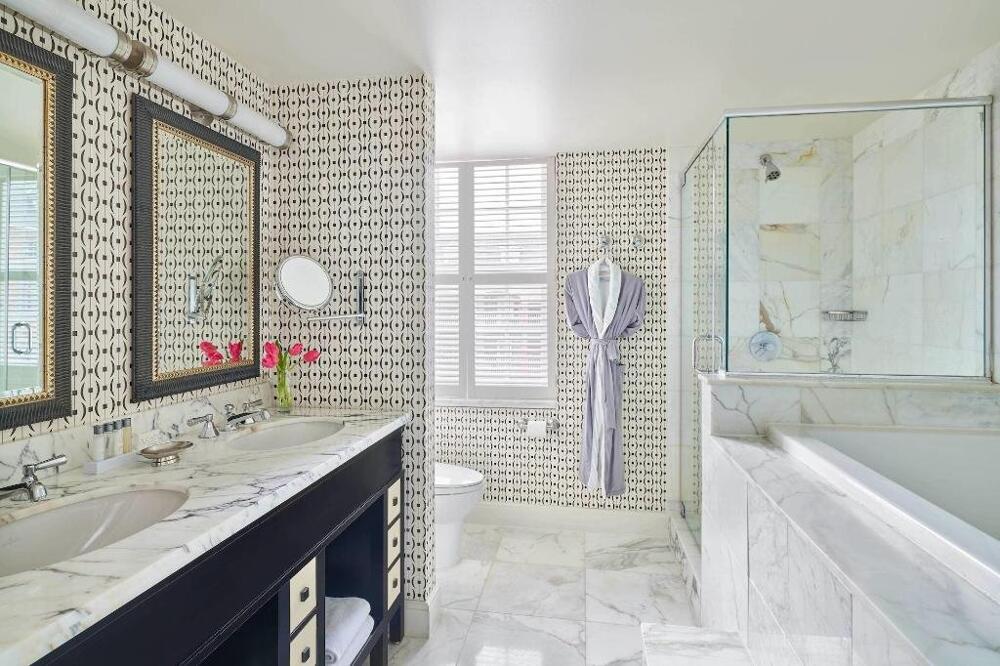 2025 spring BOARD OF DIRECTORS MEETINGwaldorf astoria
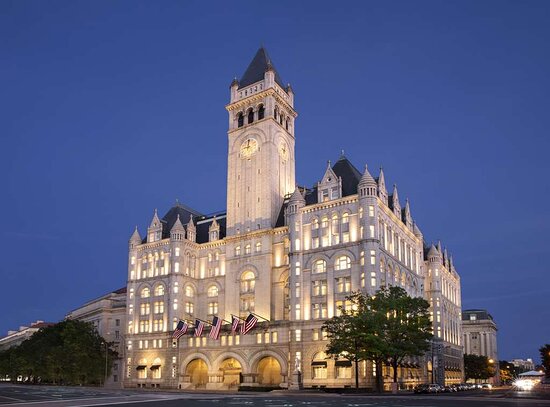 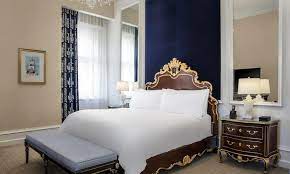 CONCESSIONS
1 per 40 comp, cumulative
Three Week cut-off date for reservations
80% Cumulative Attrition 
(1) upgrade to a 1BR Suite for Chairman at $1,000/night
Comp. Wi-fi in guestrooms and throughout the property
Group rate available 3 days pre/post program dates.
10% A/V discount using hotel's in-house company

F&B MINIMUM | $25,000ROOM RENTAL | $3000 Total
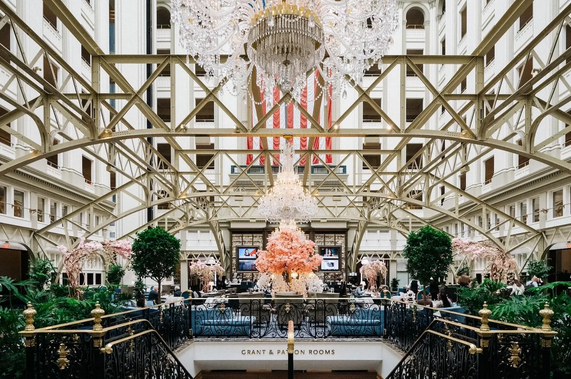 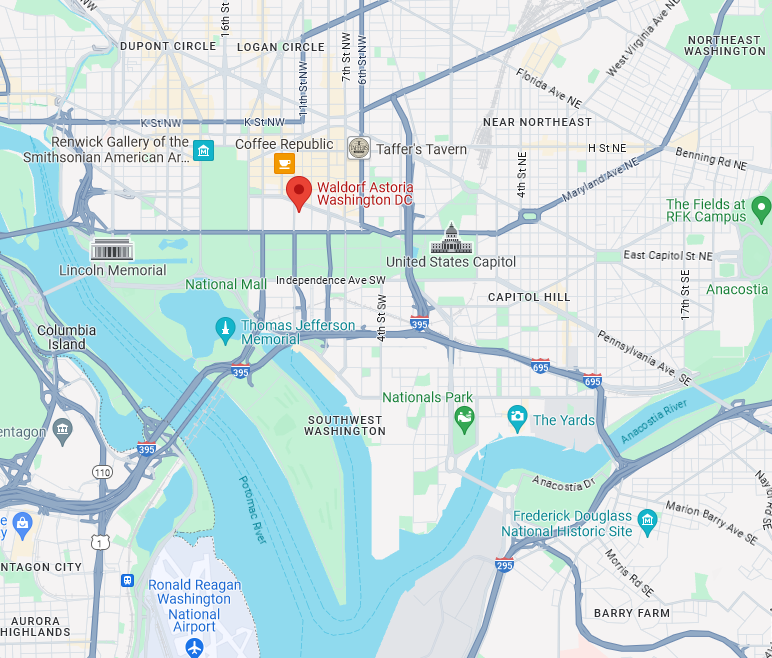 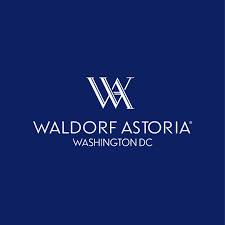 2025 spring BOARD OF DIRECTORS MEETINGWillard intercontinental
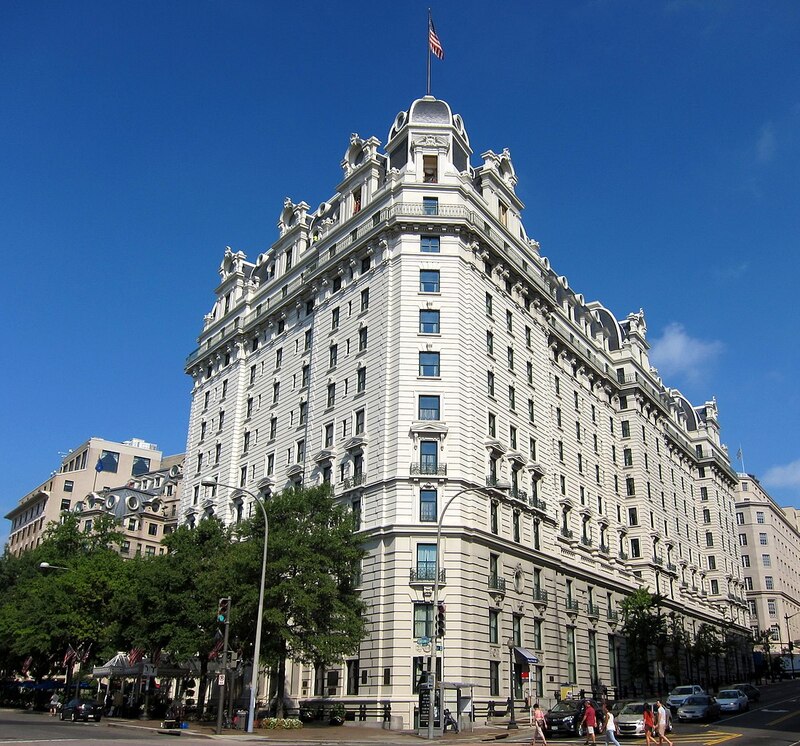 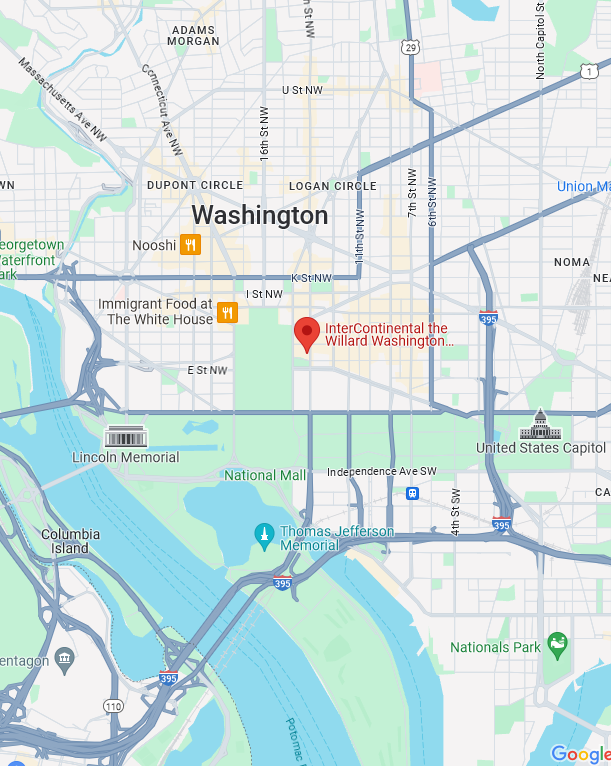 CONCESSIONS
Complimentary standard internet in meeting space and sleeping rooms
1 per 40 comp, cumulative 
Three (3) week cut-off date for reservations
80% Cumulative Attrition
Guaranteed (1) complimentary upgrade to a junior suite at the group rate
Group rate available 3 days pre/post program dates based on availability
10% A/V discount using hotel's in-house company

F&B MINIMUM | $18,000ROOM RENTAL | $4000 per Day
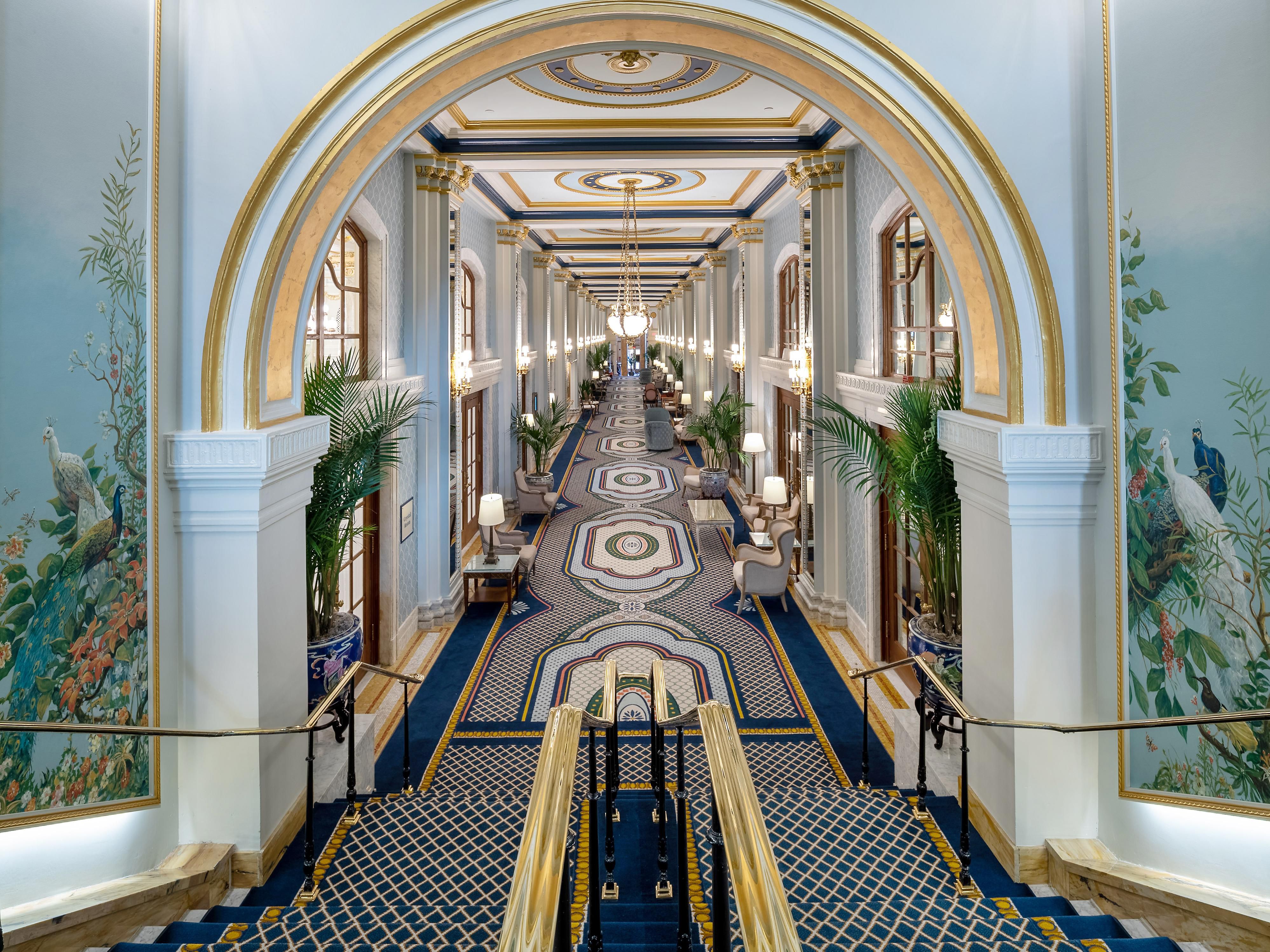 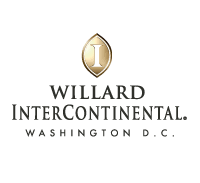 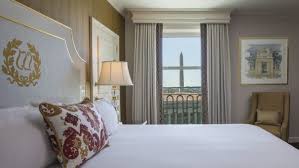 Future COUNCIL MEETNG locations
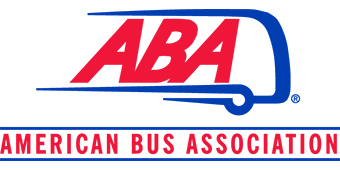 Hispanic Motorcoach Councillas vegas, nv| may 21
Park mgm
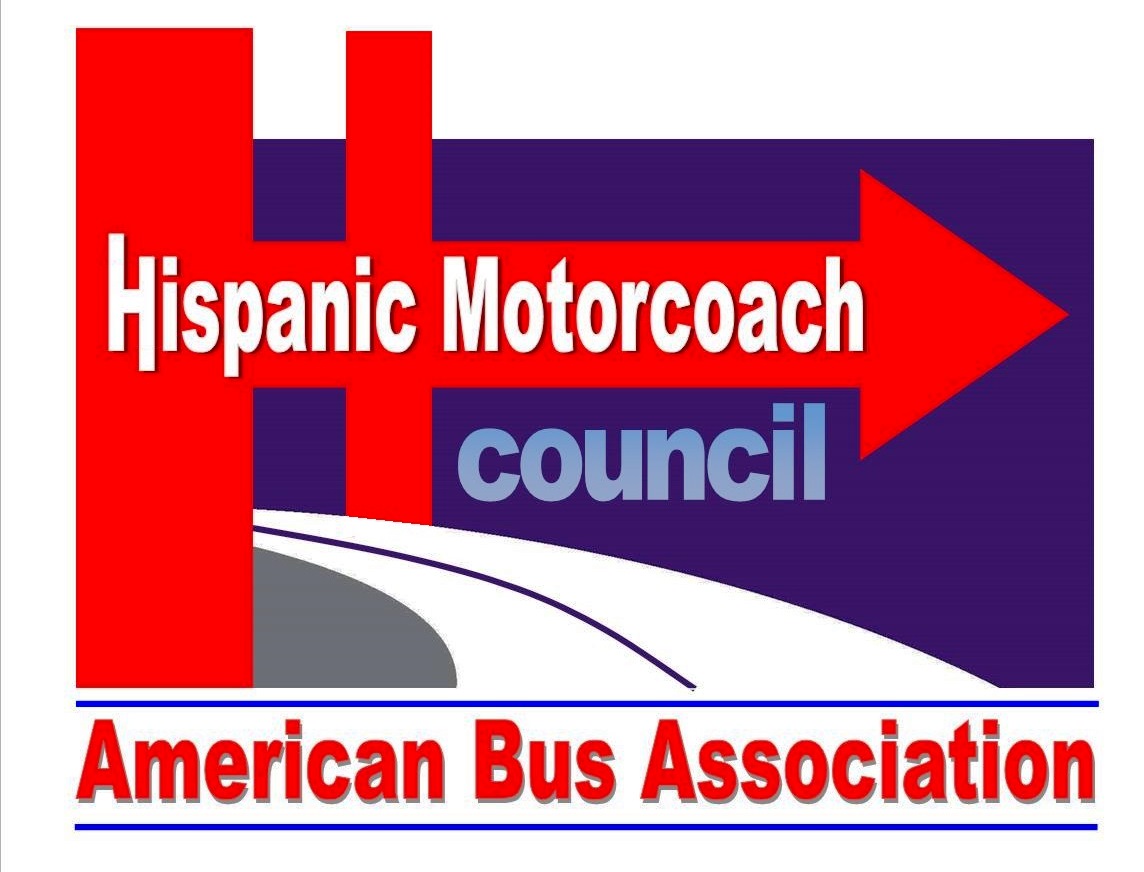 Bus industry safety Council/bus maintenance & repair councilOrlando, fl| July 22-24
Doubletree by Hilton Orlando at seaworld
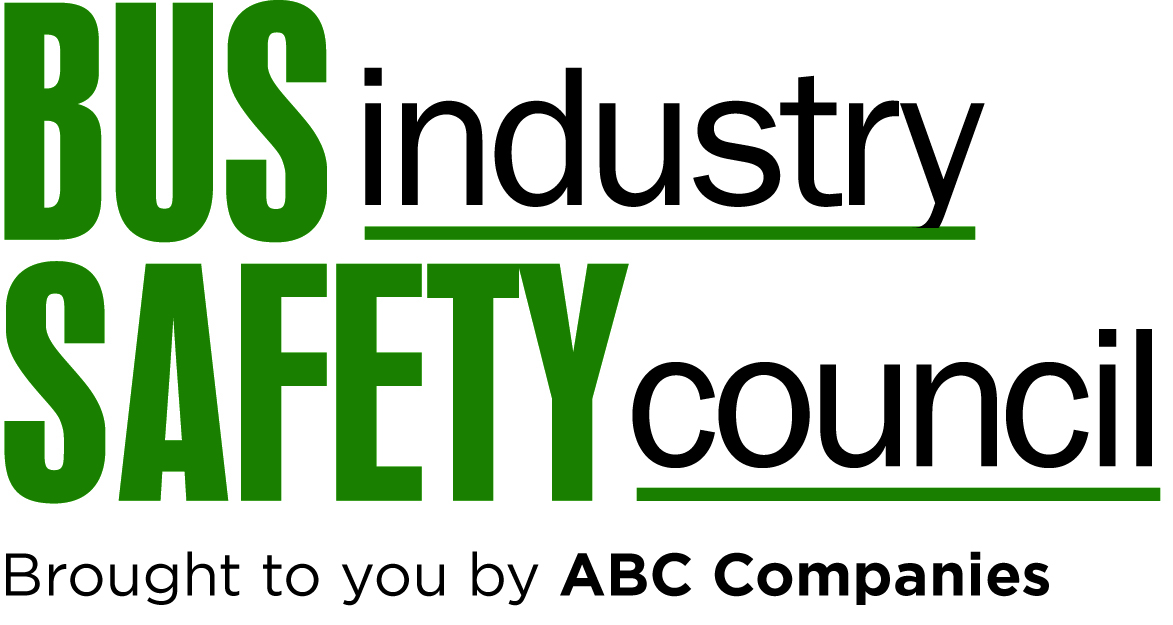 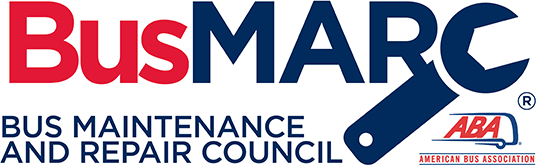 EDUCATION PROGRAM
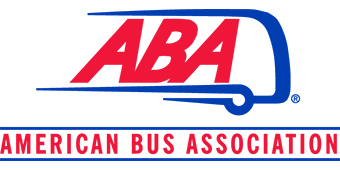 Marketplace 2024 education
42 SESSIONS ON 20 TRACKS
2024 WEBINAR PROGRAM
22 WEBINARS SCHEDULED THROUGHOUT 2024

22 SPEAKERS

13 TRACKS

SPONSORED BY EXPERIENCE SIOUX FALL
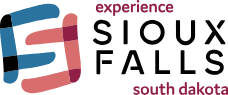 NOTEWORTHY WEBINARS
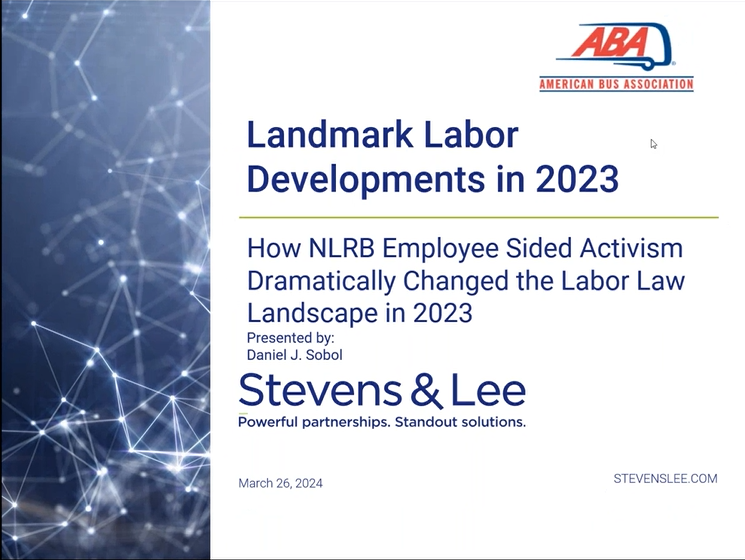 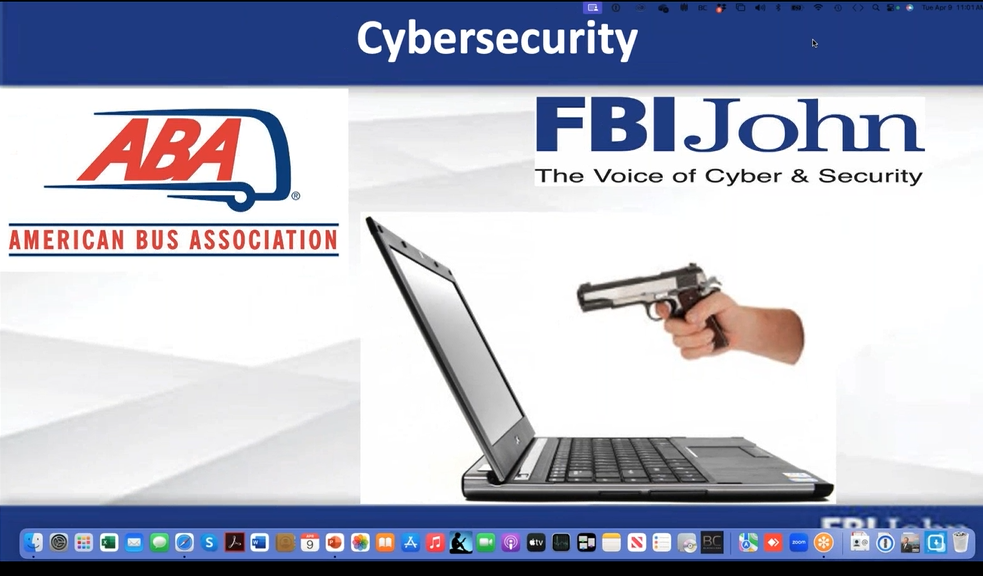 WOMEN IN BUSES COUNCIL
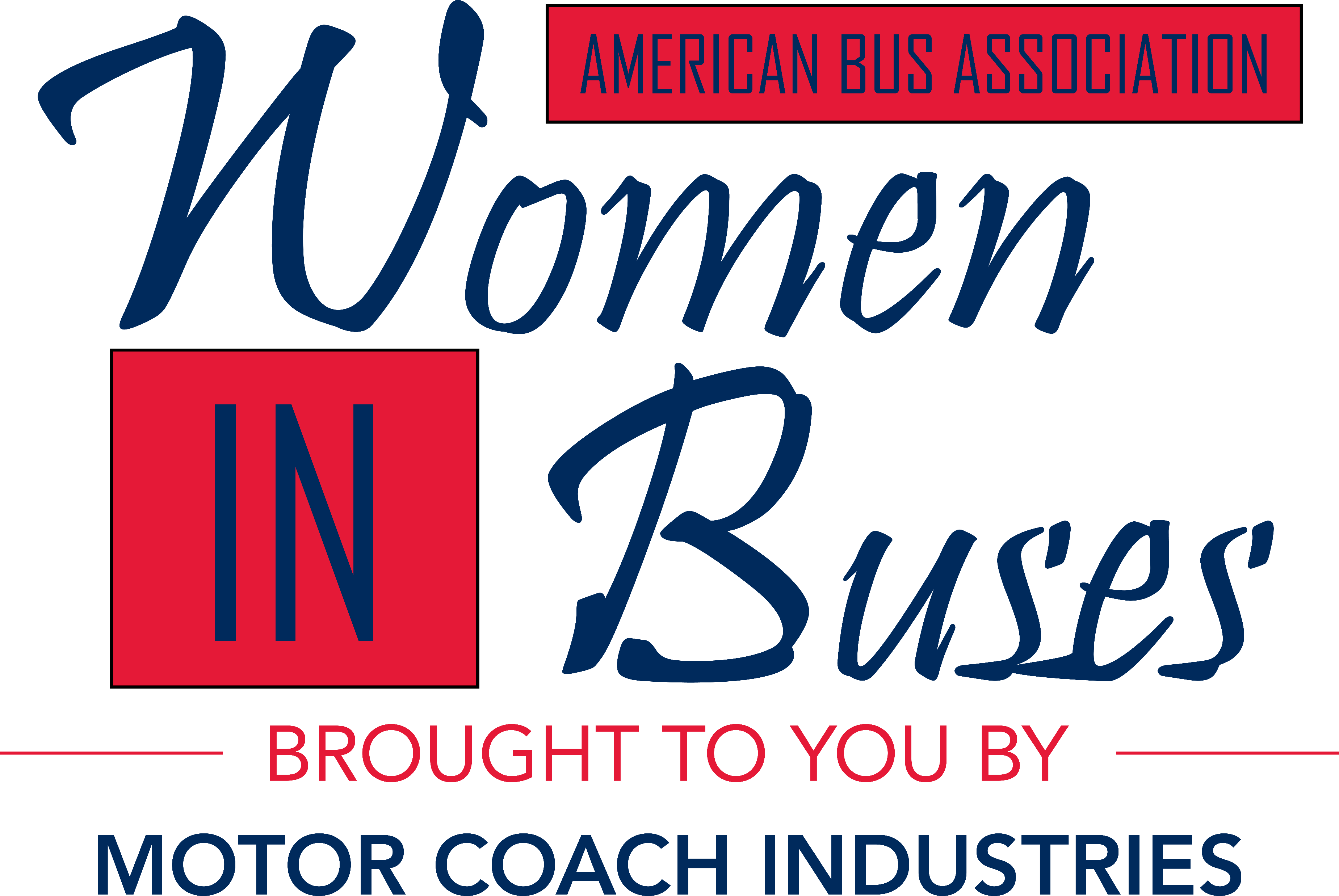 WOMEN IN BUSES activities
MEET & EAT
WOMEN IN BUSES WEDNESDAYS
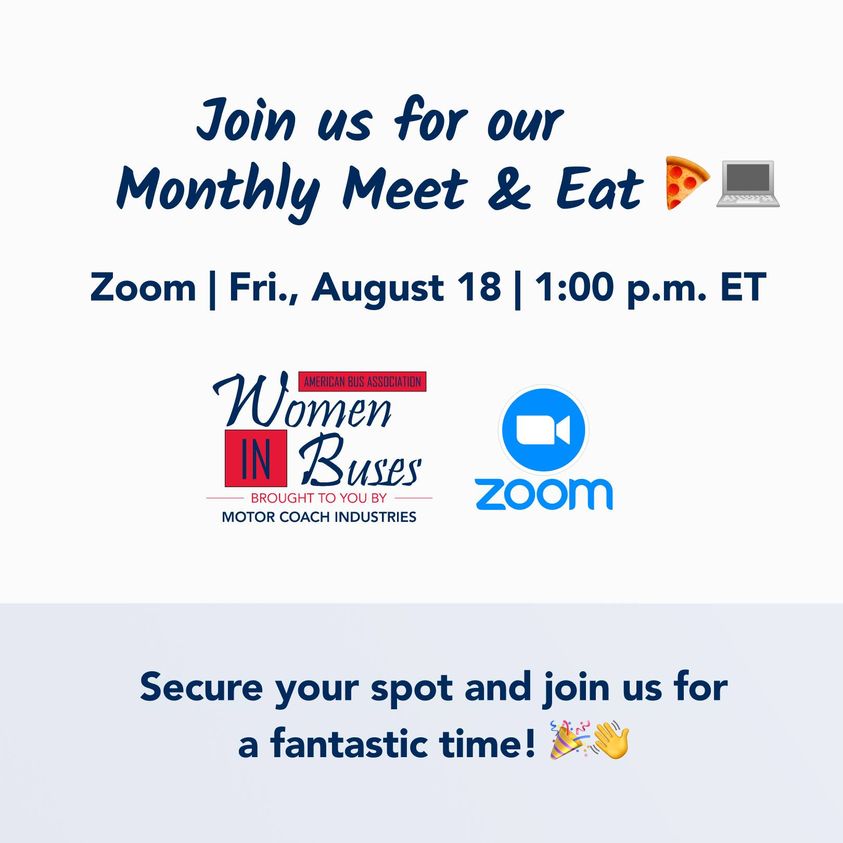 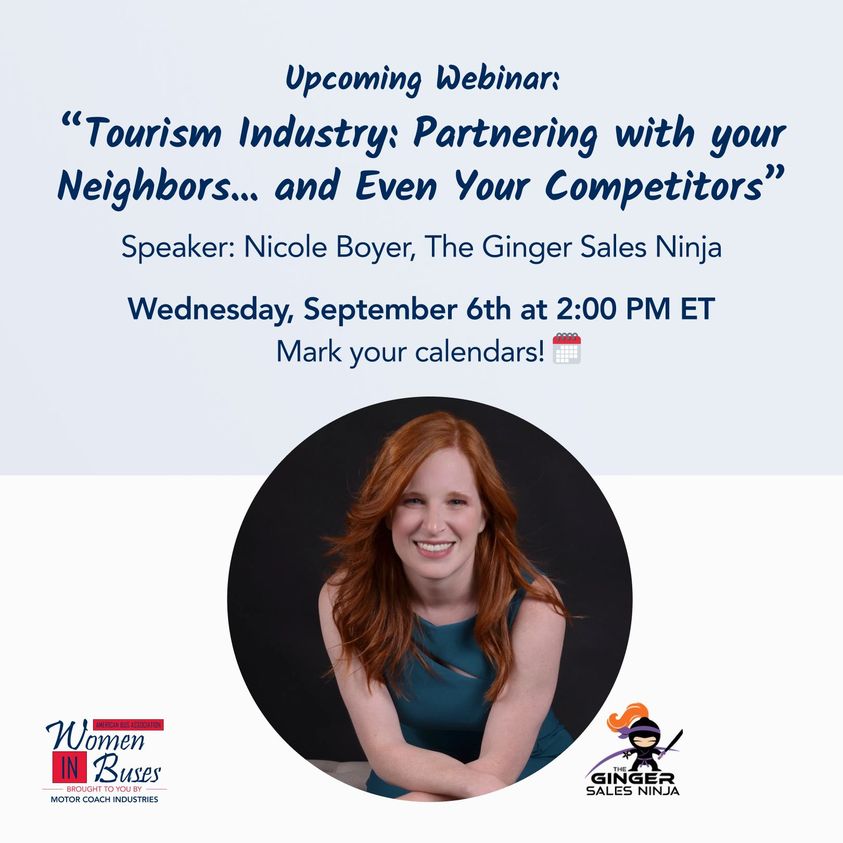 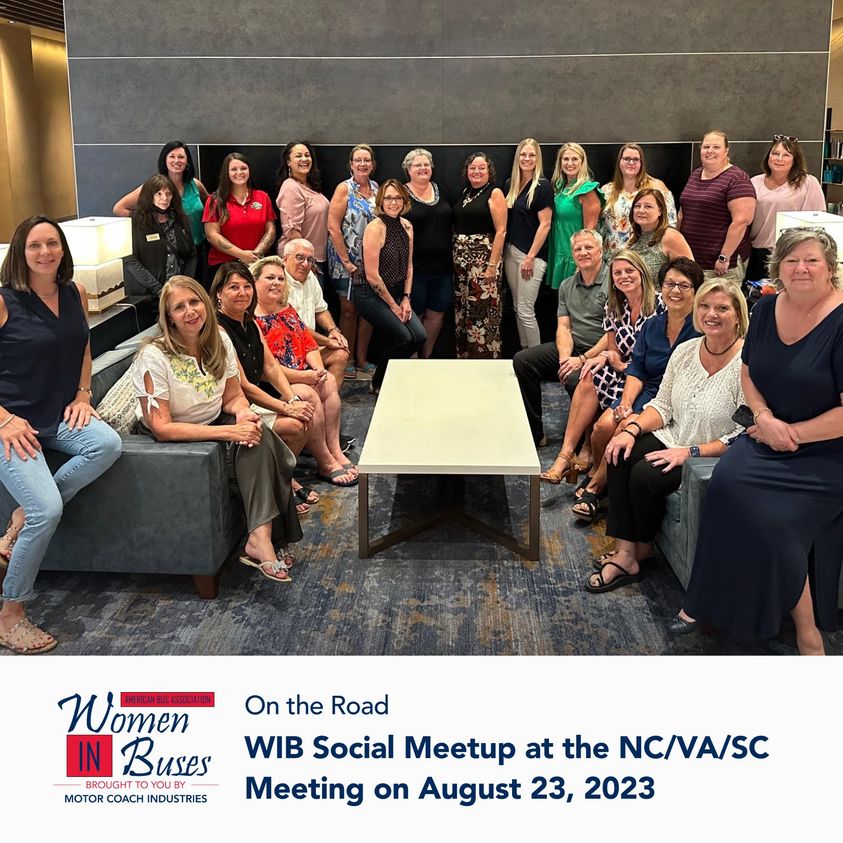 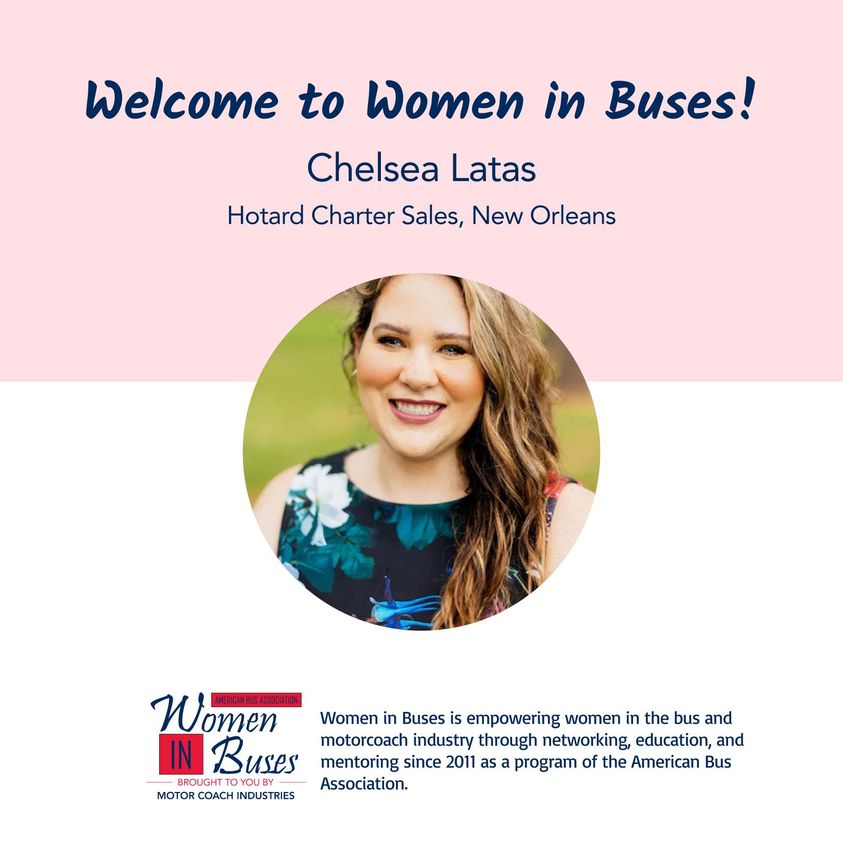 WIB ON THE ROAD
SOCIAL MEDIA SPOTLIGHTS
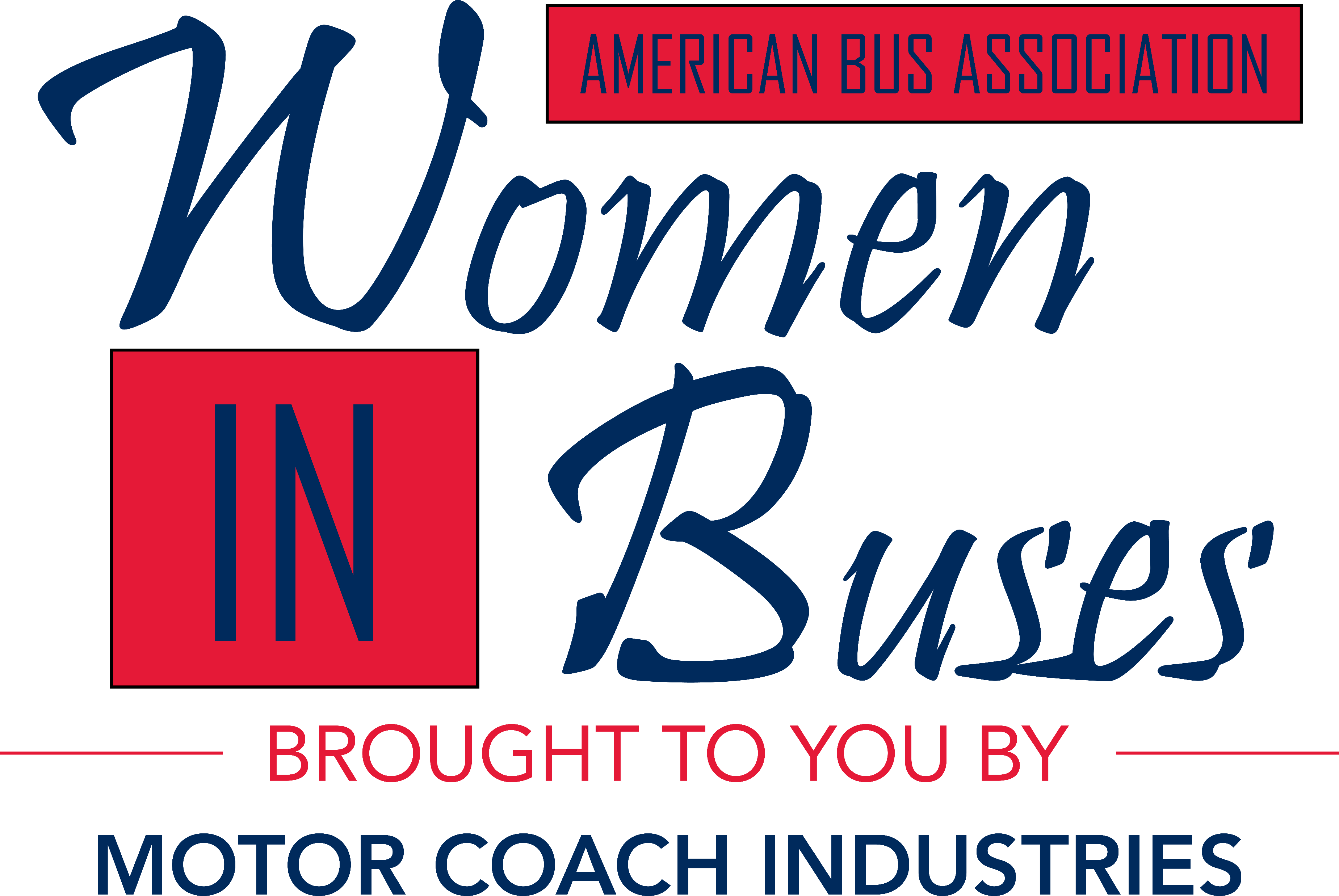 INTERNATIONAL WOMEN’S MONTH
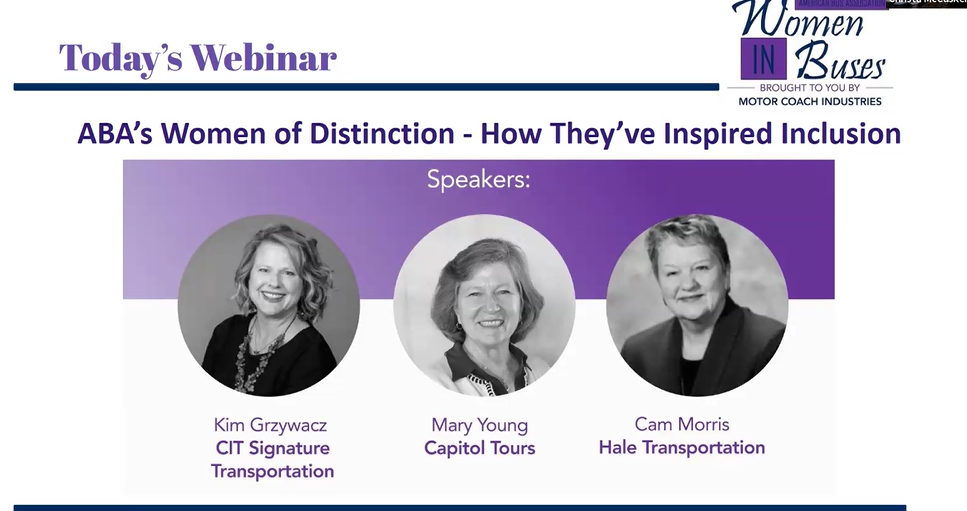 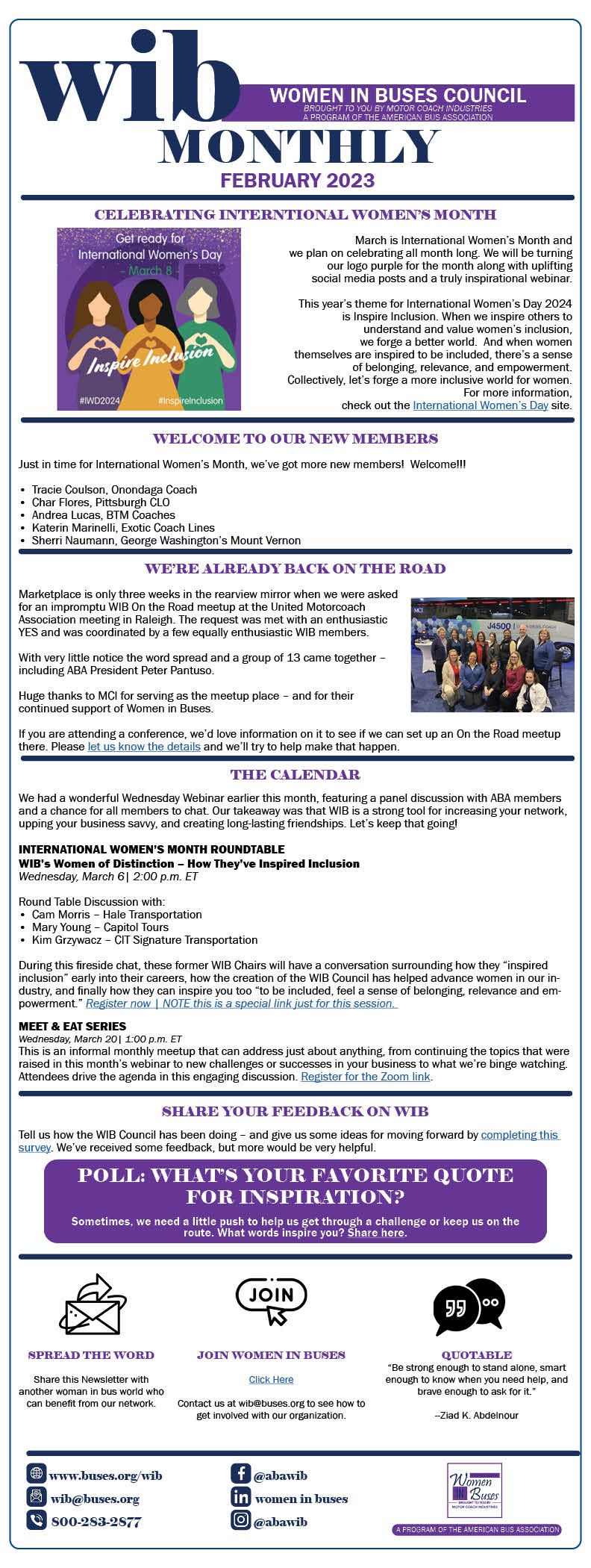 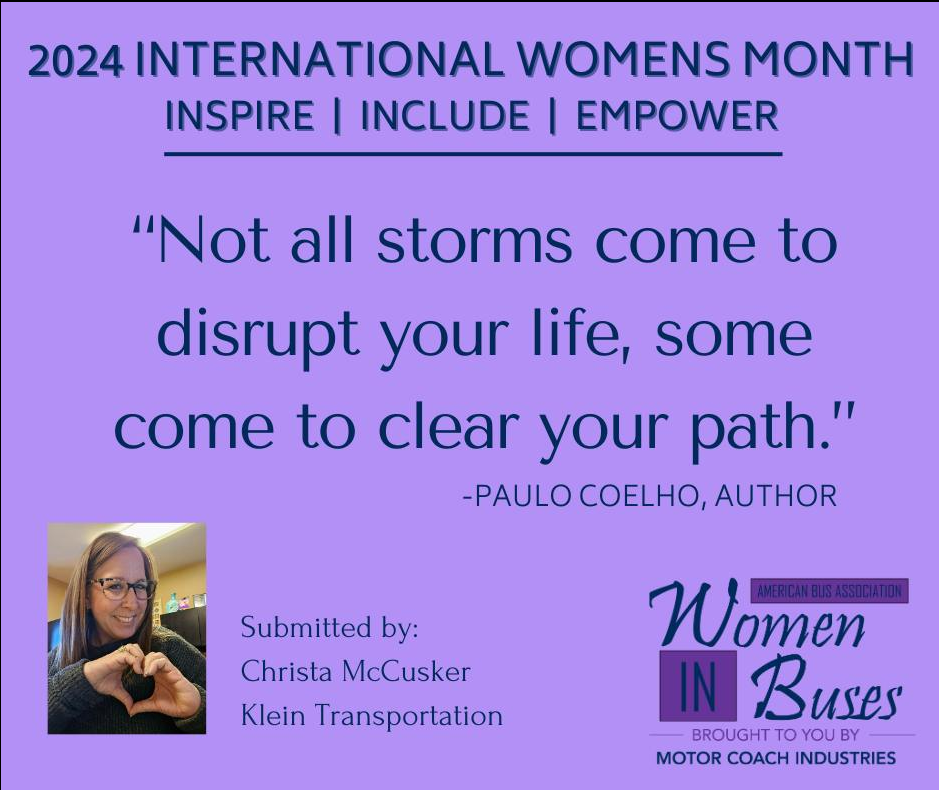 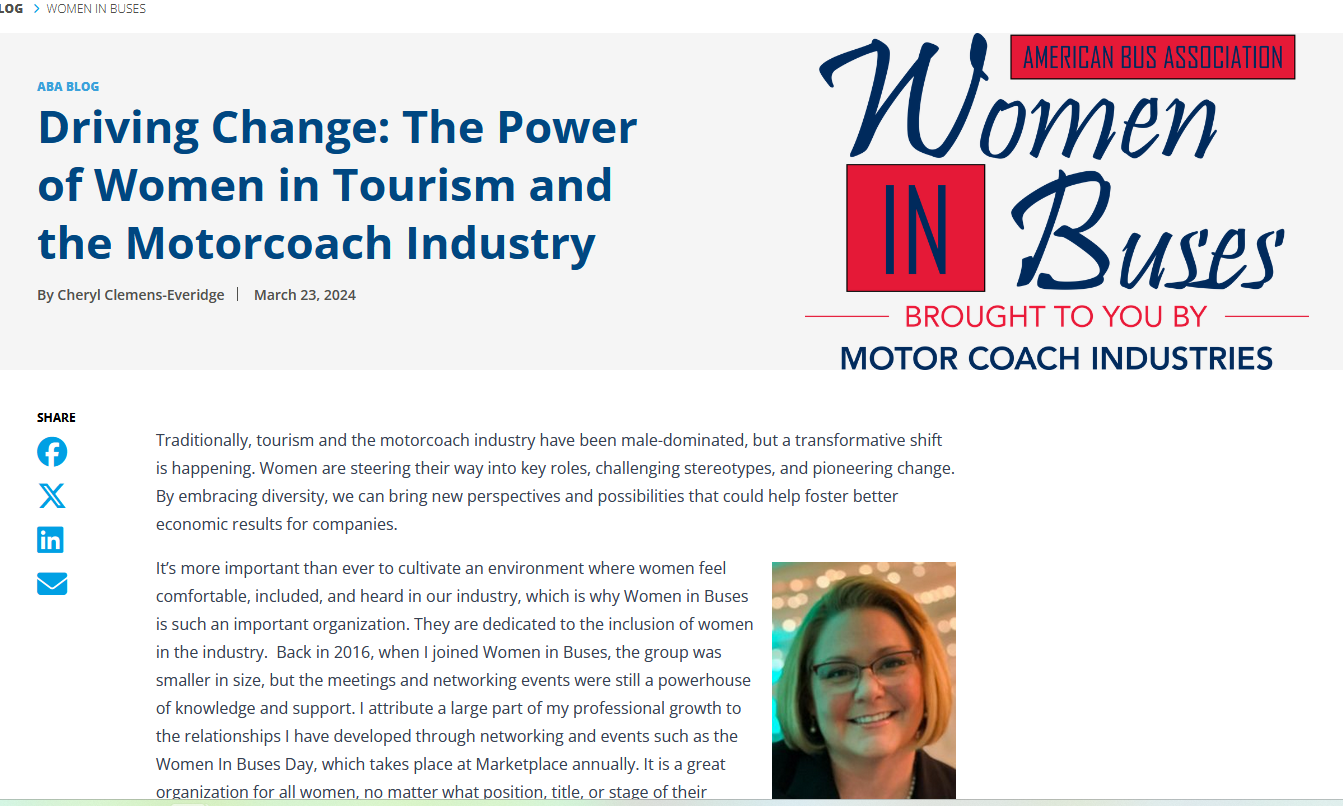 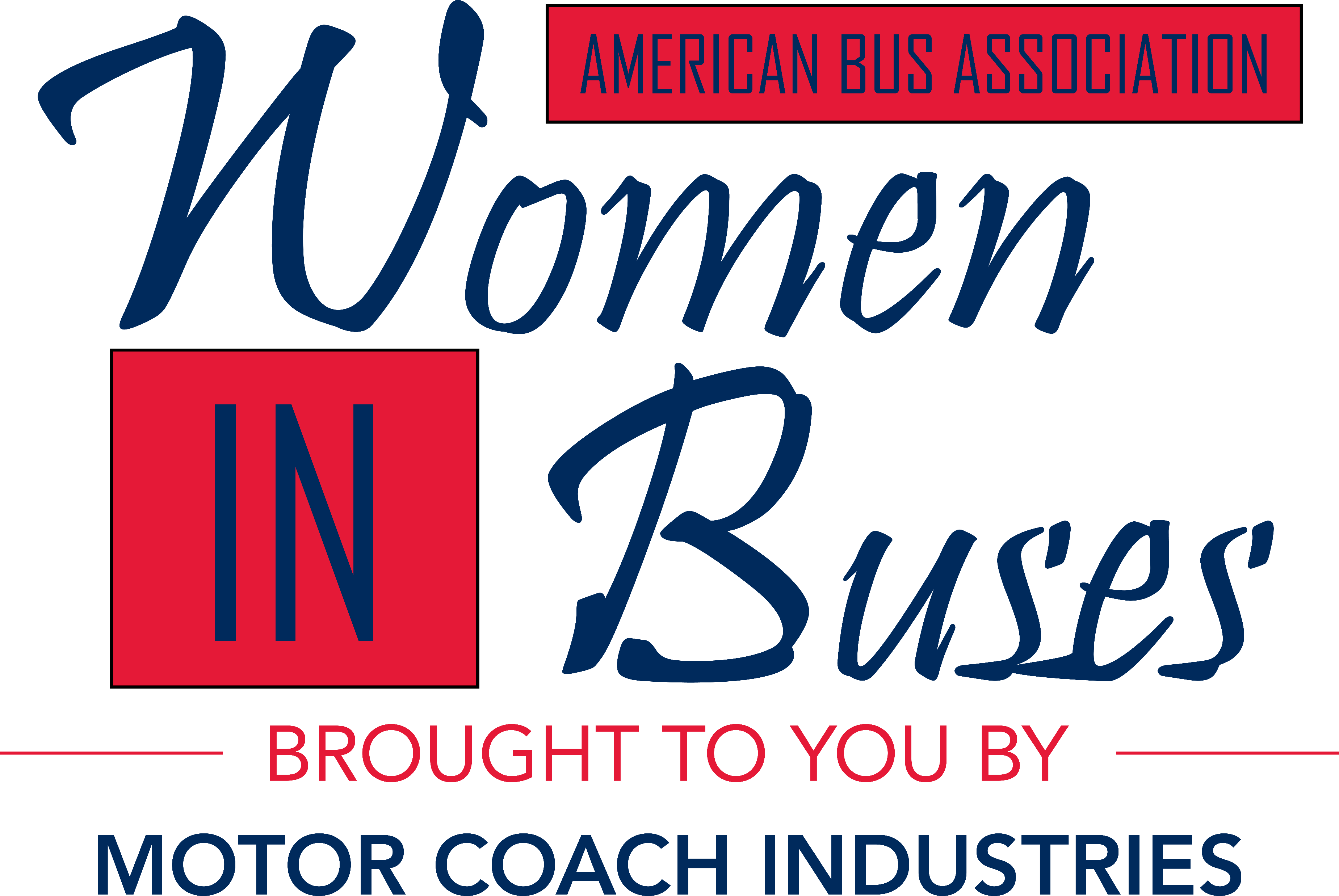 CONNECTING THROUGH CONVERSATIONS
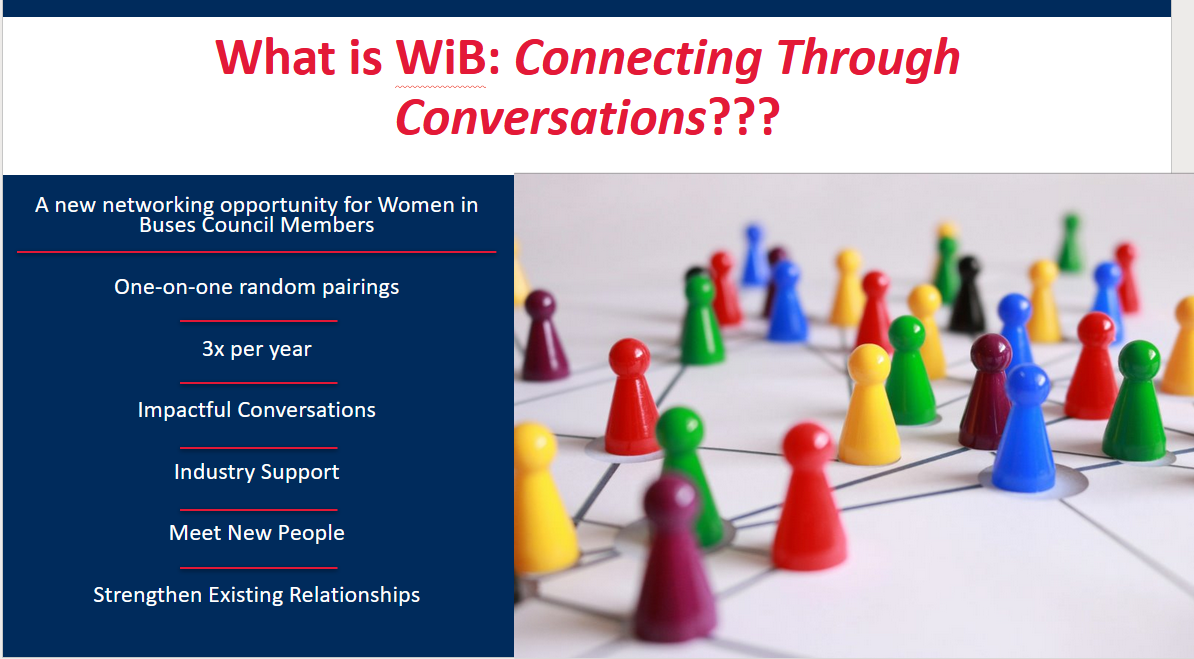 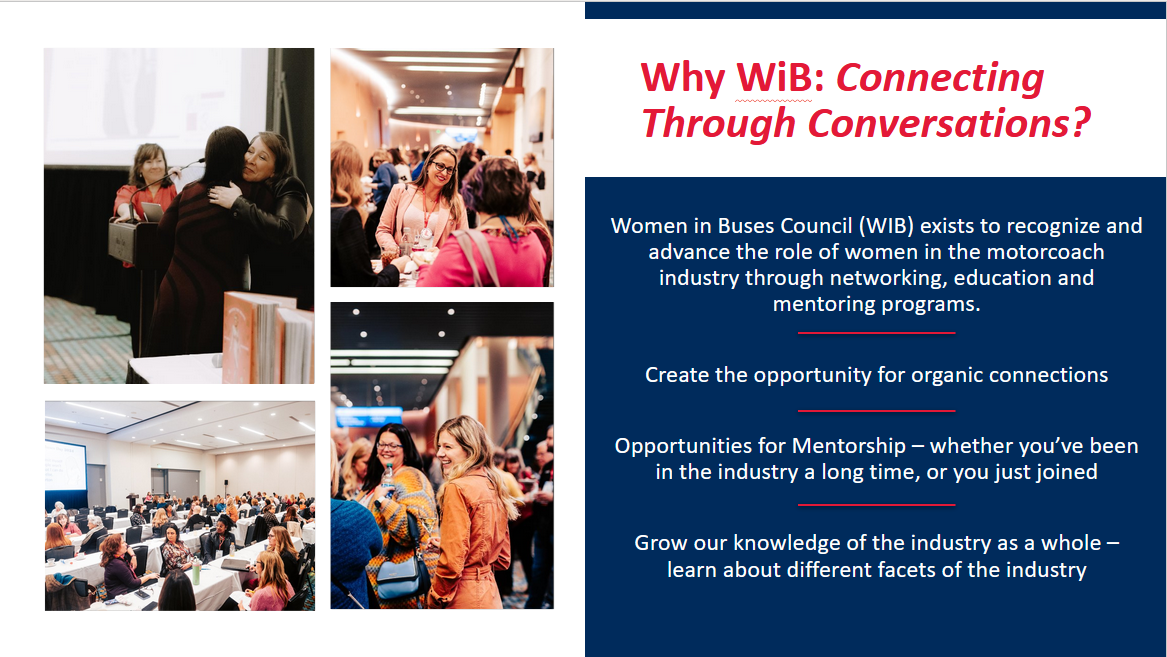 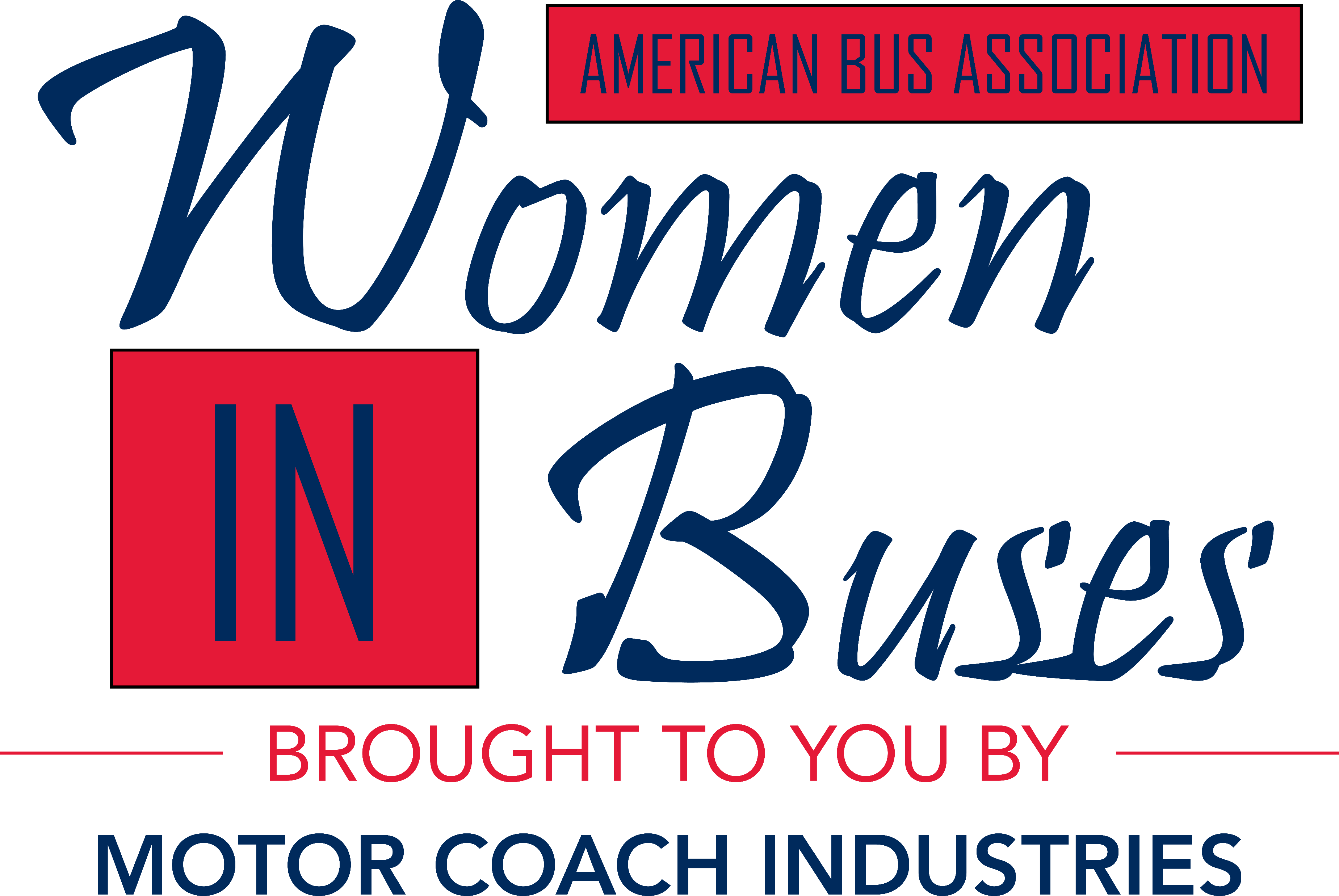